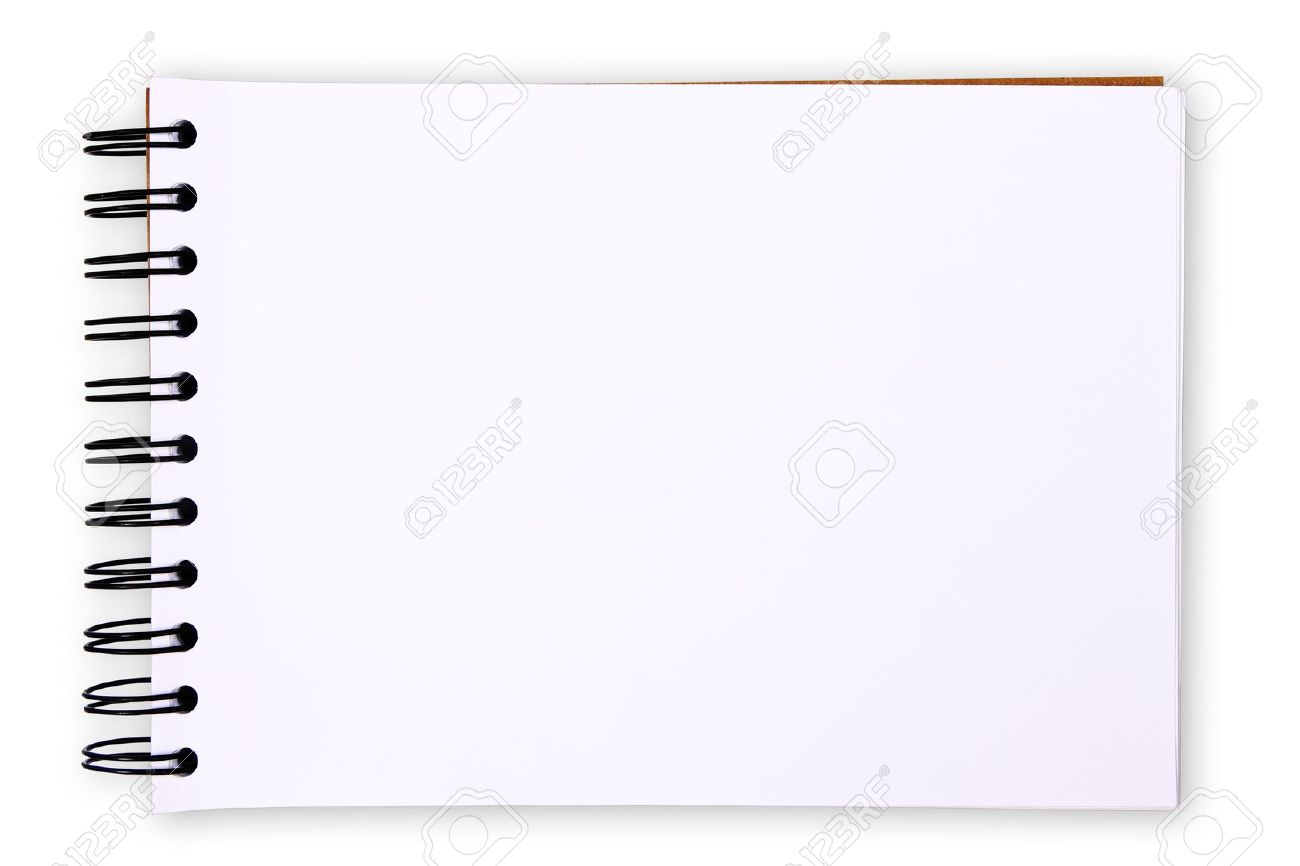 UNIVERSIDAD LIBRE SECCIONAL PEREIRA
DIRECCIÓN SECCIONAL DE PLANEACIÓN
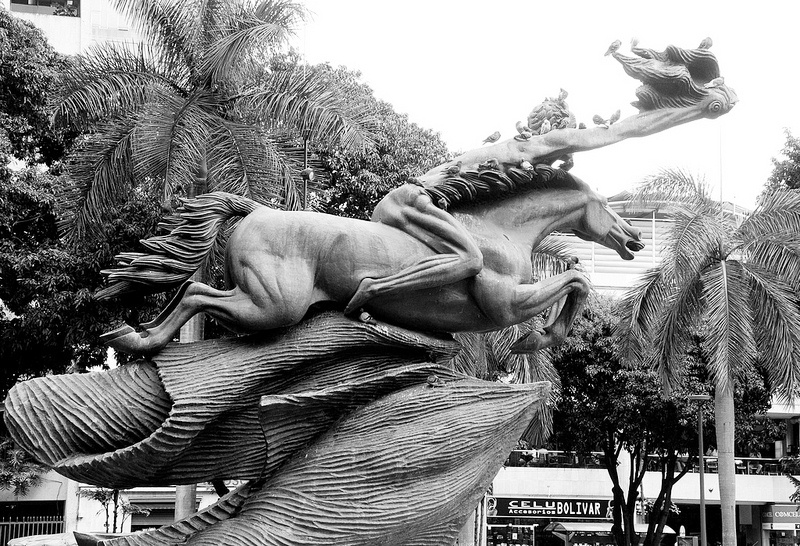 SISTEMA DE ASEGURAMIENTO
DE LA CALIDAD ACADÉMICA
PEREIRA - 2016
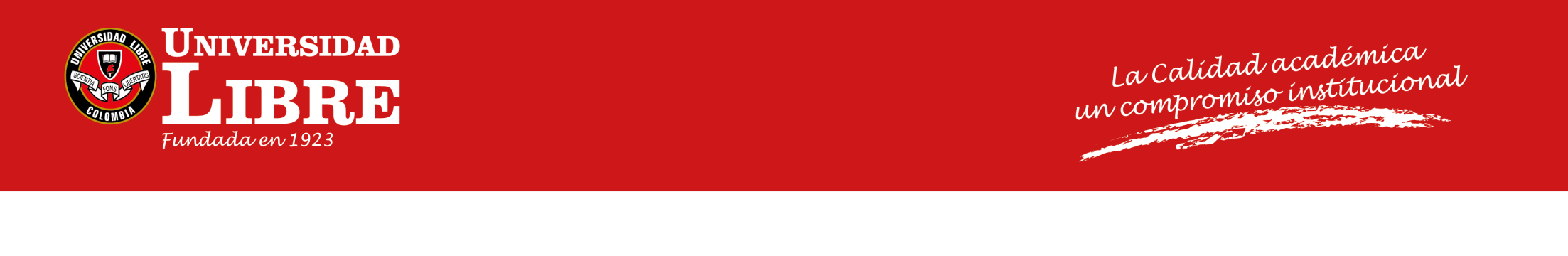 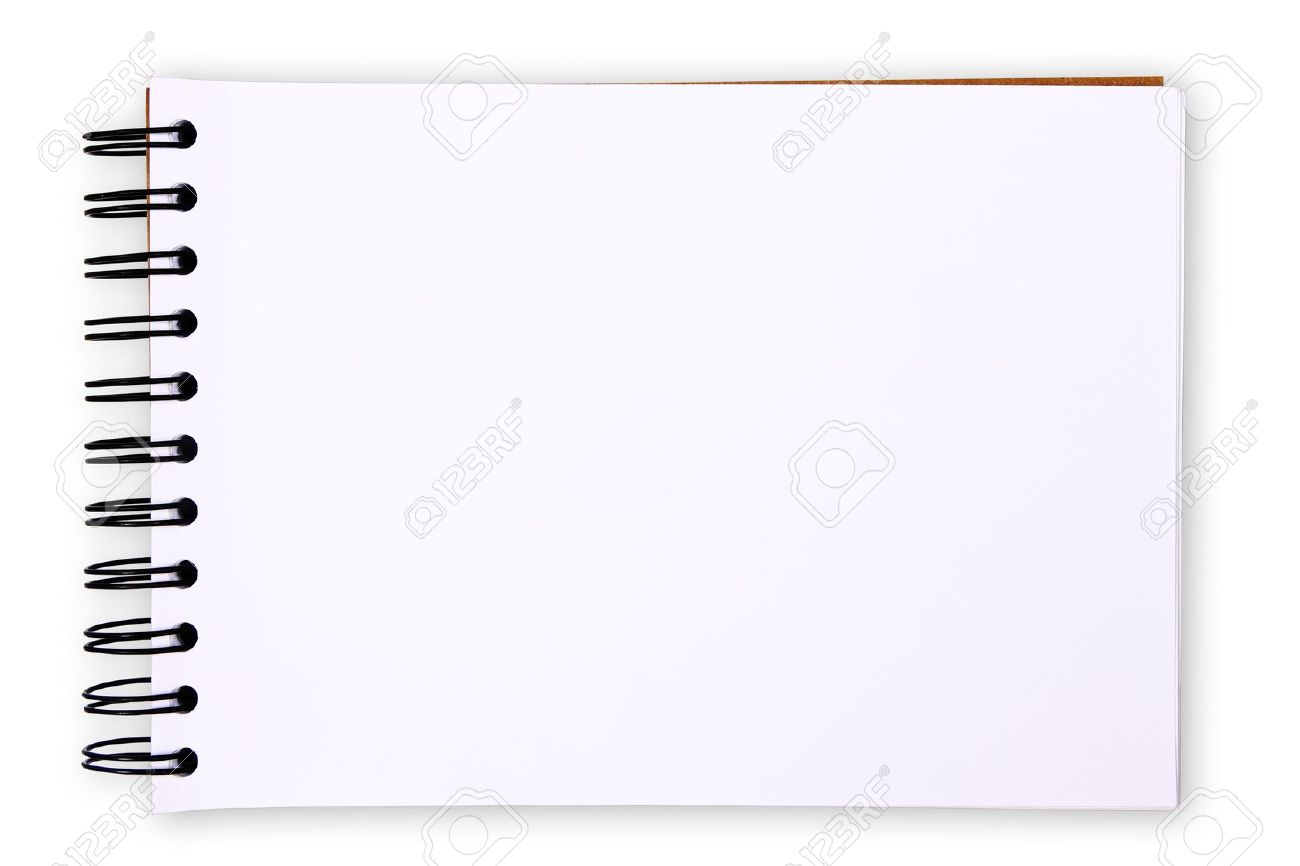 RESPONSABILIDAD CONSTITUCIONAL Y LEGAL DE OFRECER EDUCACIÓN CON CALIDAD
RESPONSABILIDAD DE VIGILANCIA Y CONTROL
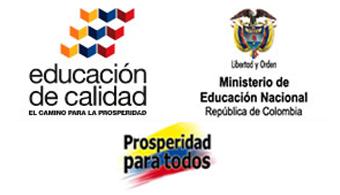 'SISTEMA DE ASEGURAMIENTO DE LA CALIDAD DE LA EDUCACIÓN SUPERIOR' (SACES)
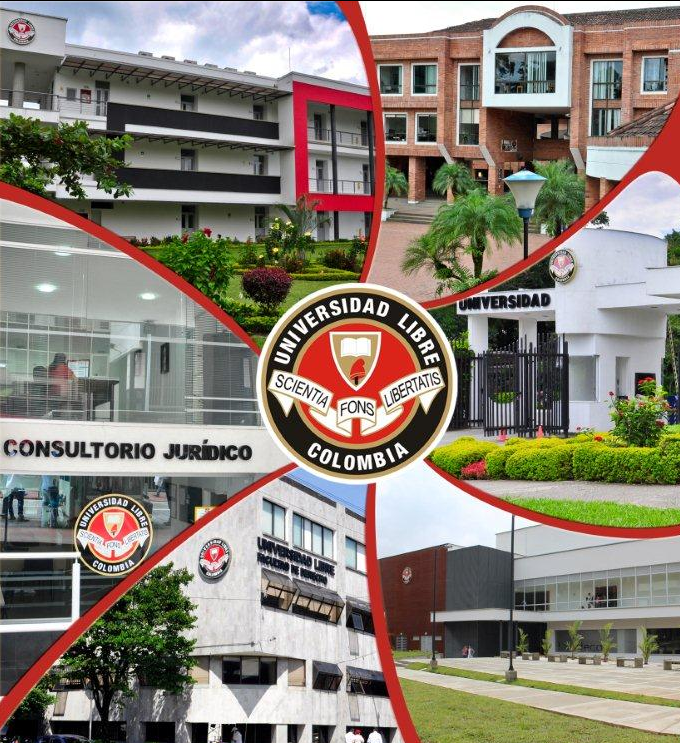 Consejo Nacional de la Educación Superior -CESU- 
Comisión Nacional Intersectorial para el Aseguramiento de la Calidad de la Educación Superior (CONACES) 
Consejo Nacional de Acreditación (CNA)
instituto colombiano para el fomento de la educación superior (ICFES)
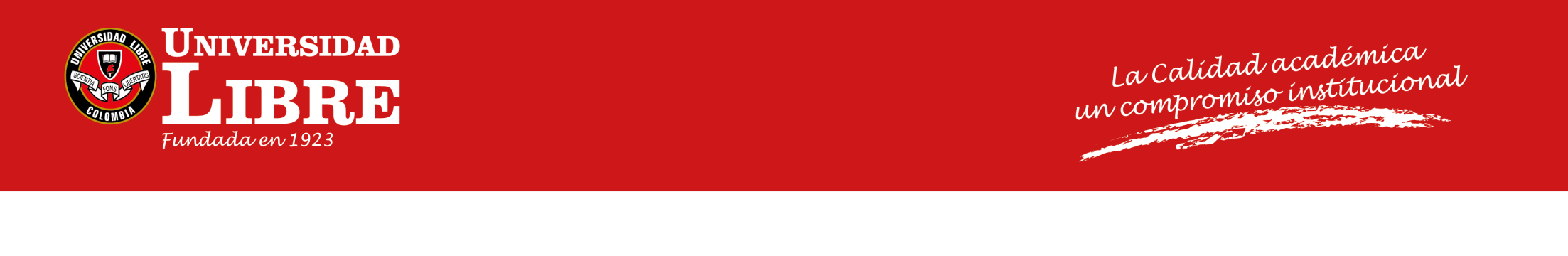 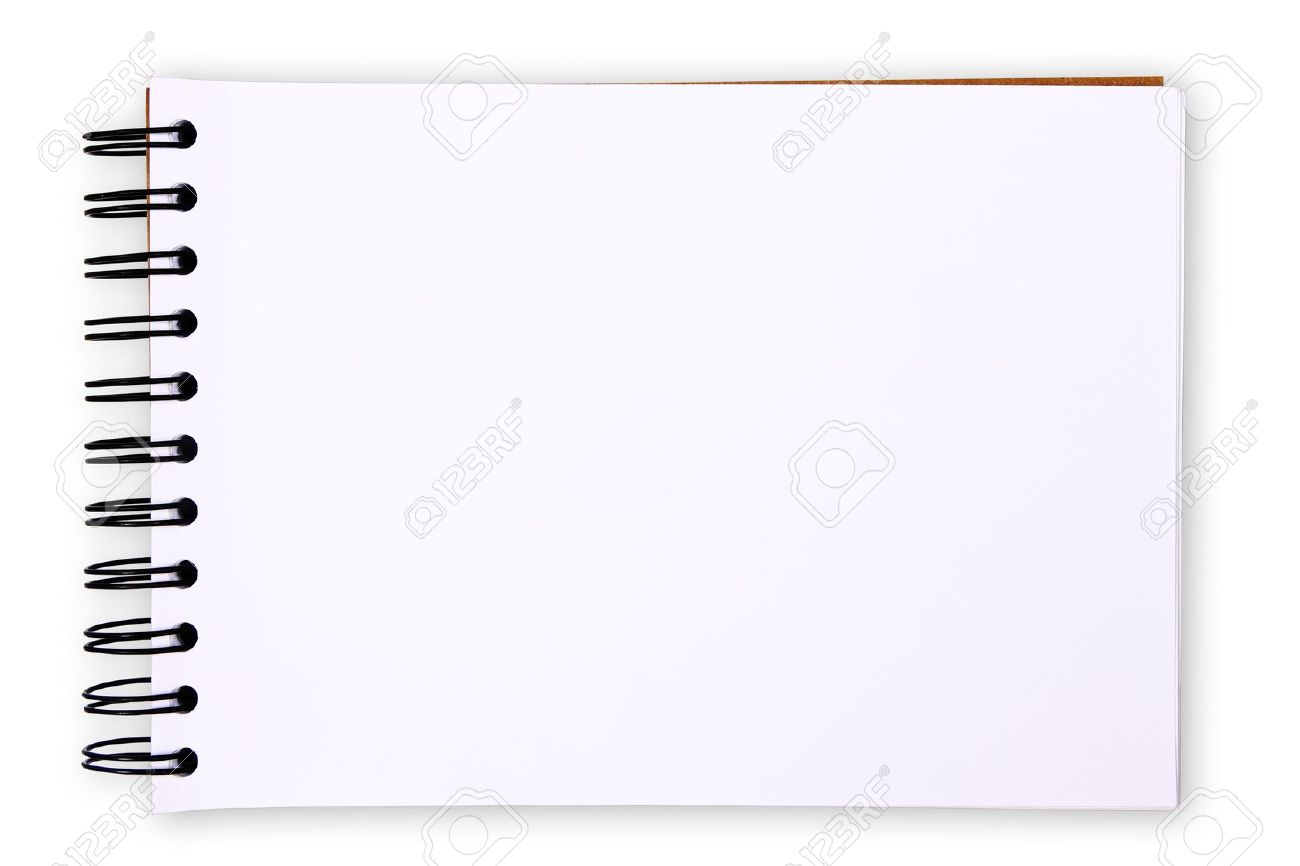 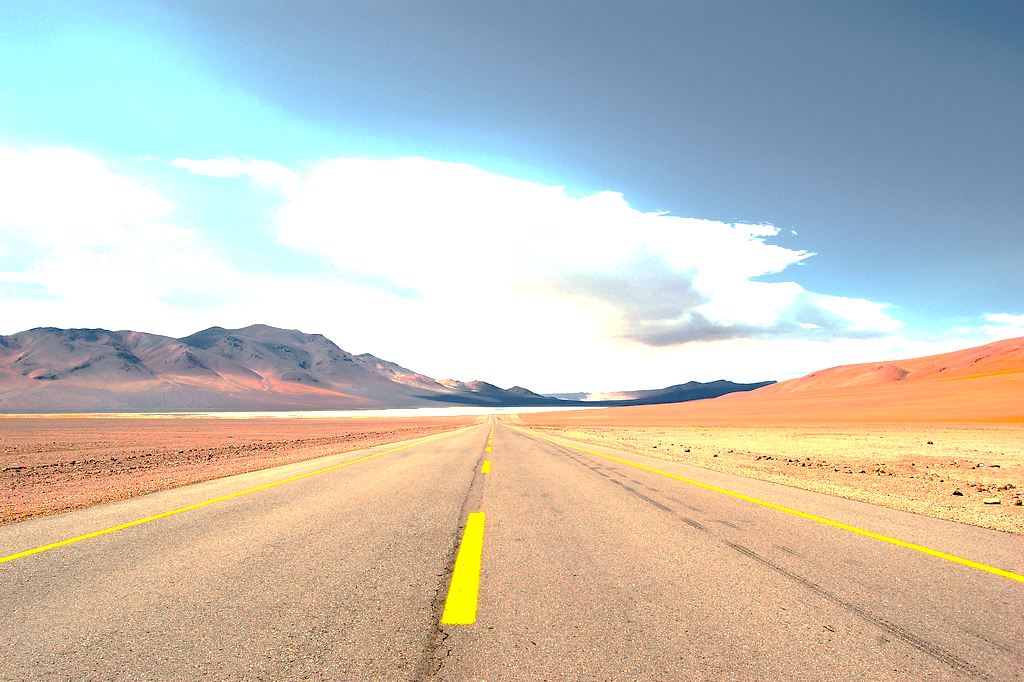 SISTEMA DE ASEGURAMIENTO DE 
LA CALIDAD ACADÉMICA
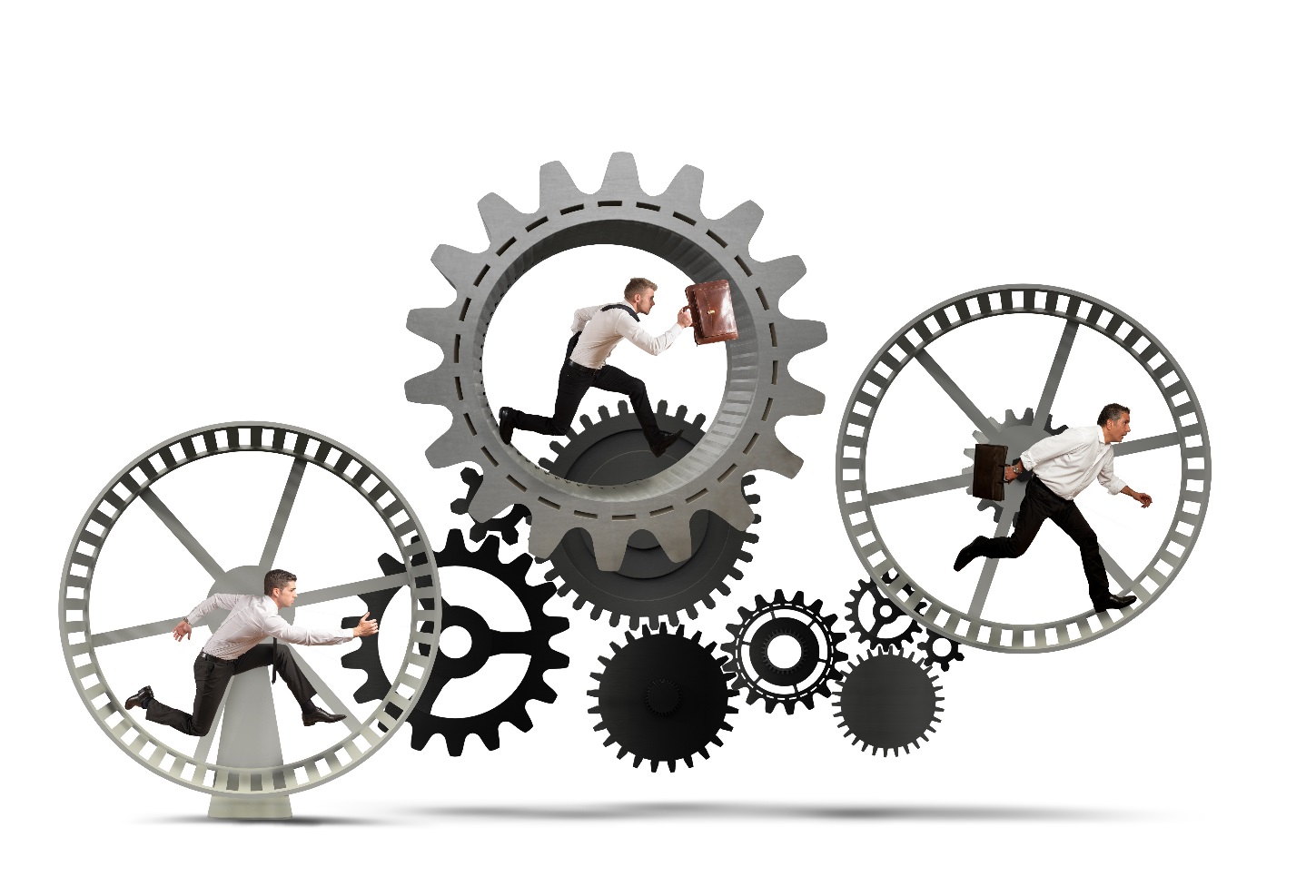 Camino a la Excelencia
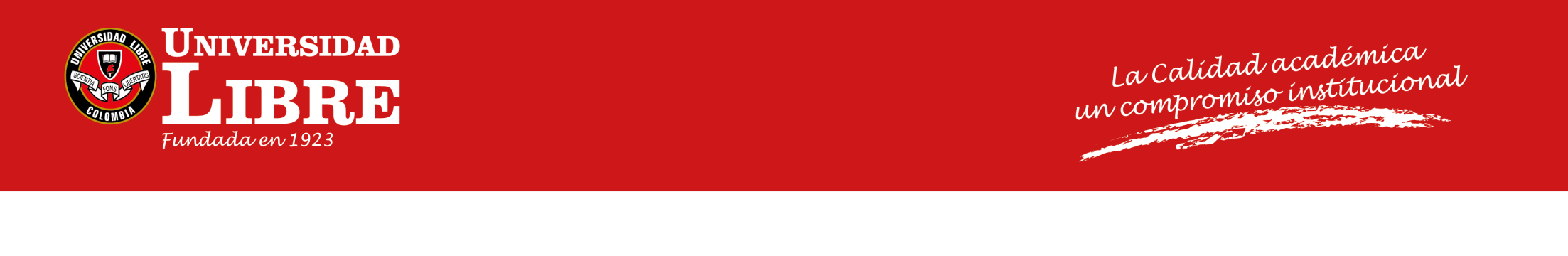 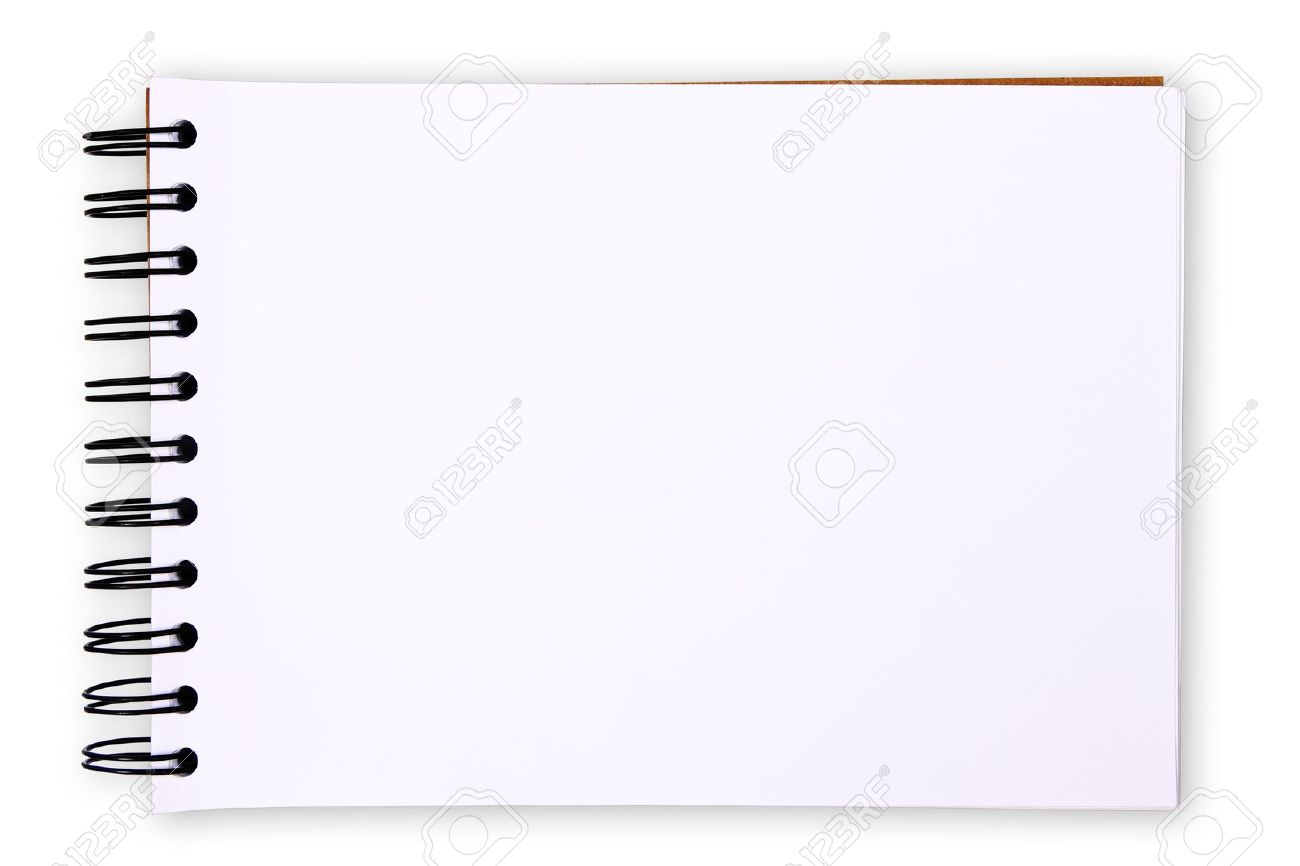 COMPOSICIÓN DE LA ESTRATEGIA
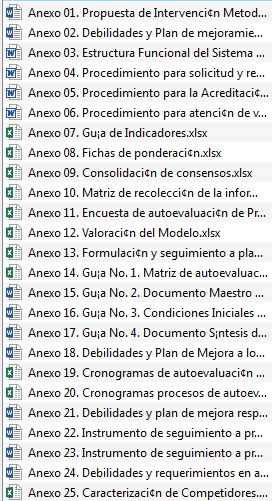 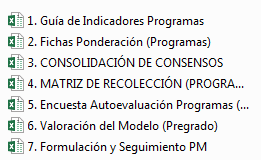 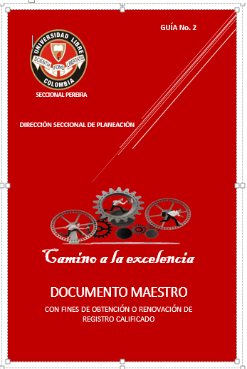 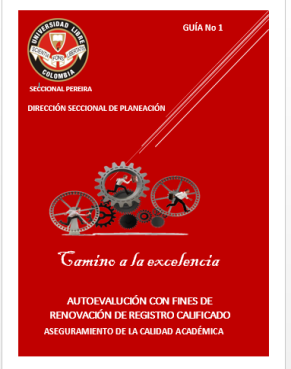 GUÍAS
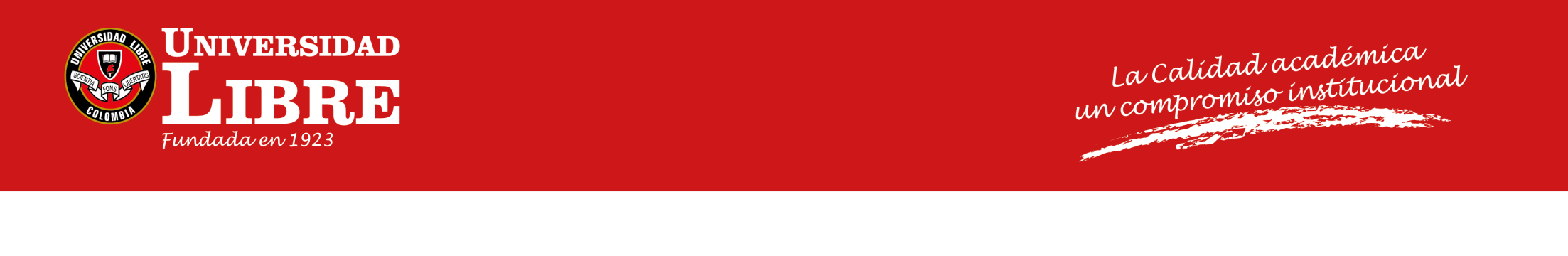 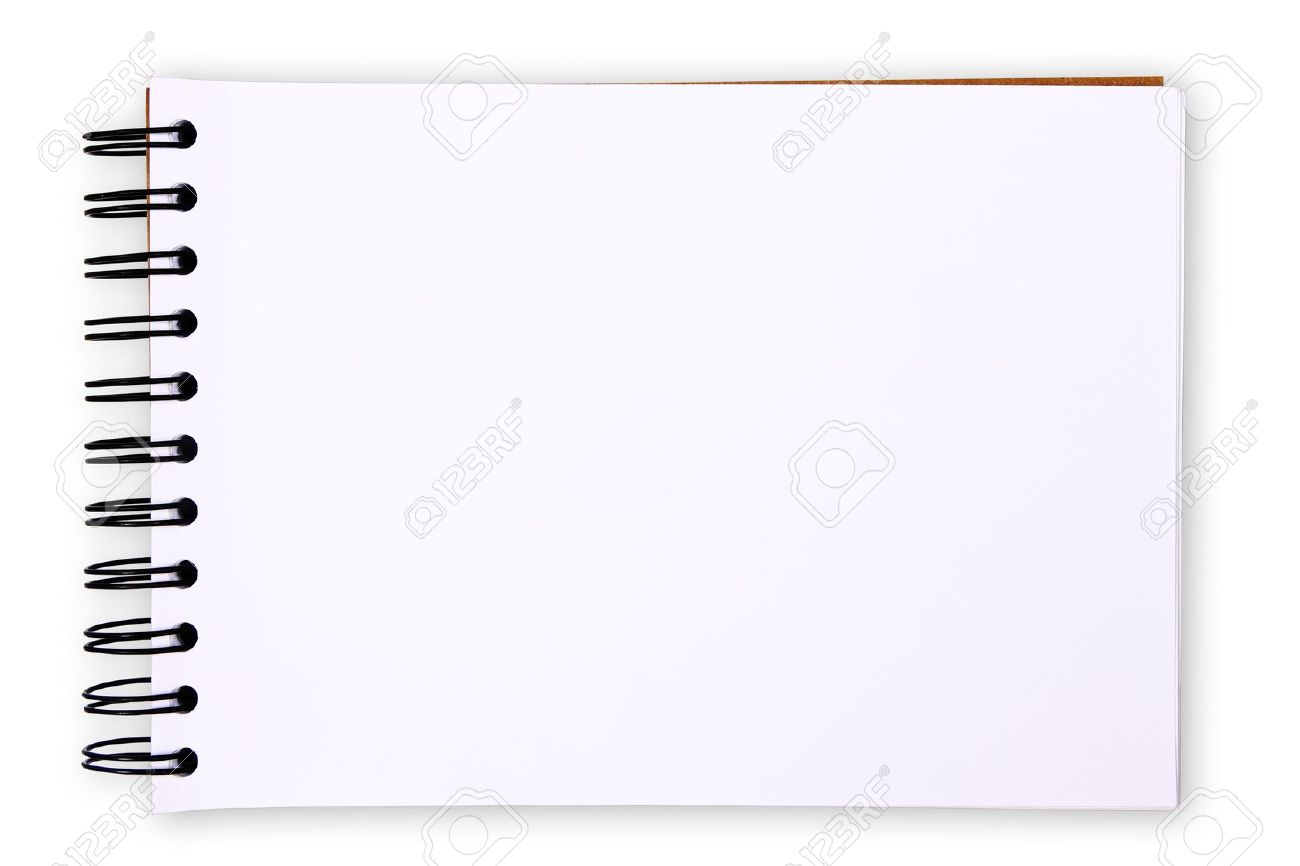 PORCENTAJE DE LAS OBSERVACIONES MÁS FRECUENTES PRESENTADAS POR PARES ACADÉMICOS Y EN AUTOS DE COMPLETITUD
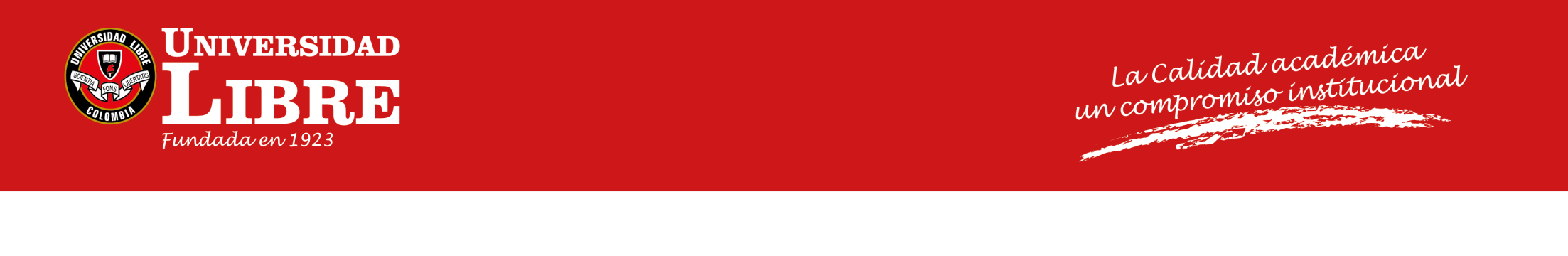 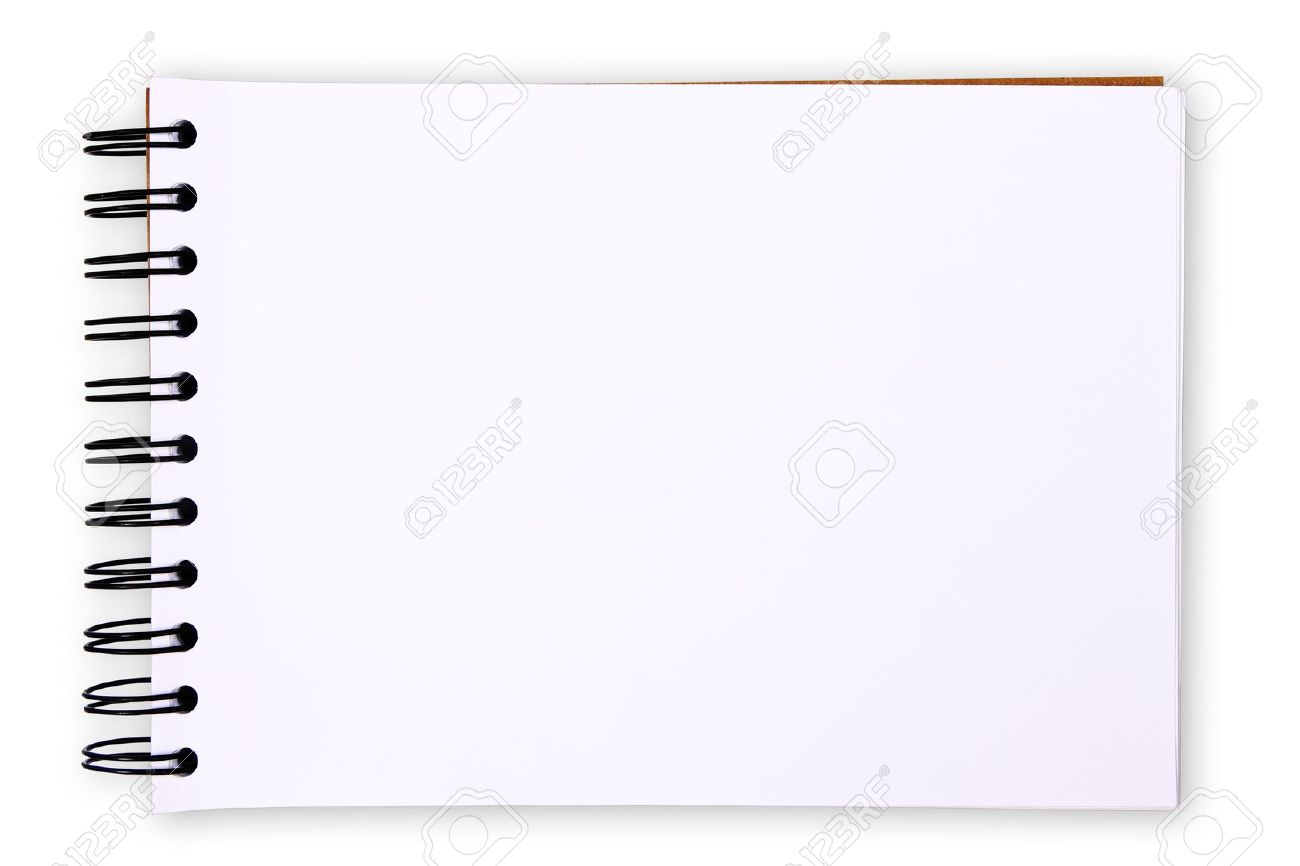 ASPECTOS MÁS CRÍTICOS SEGÚN EVALUACIÓN DE PARES Y MEN EN PROCESOS DE ACREDITACIÓN
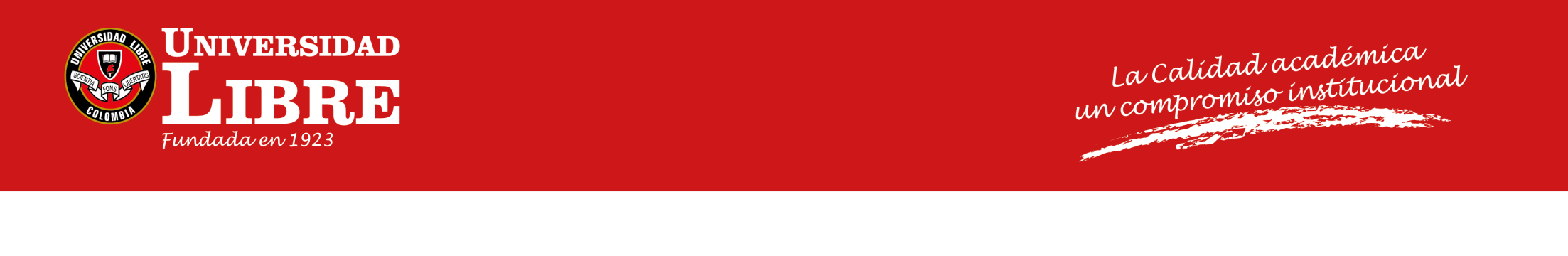 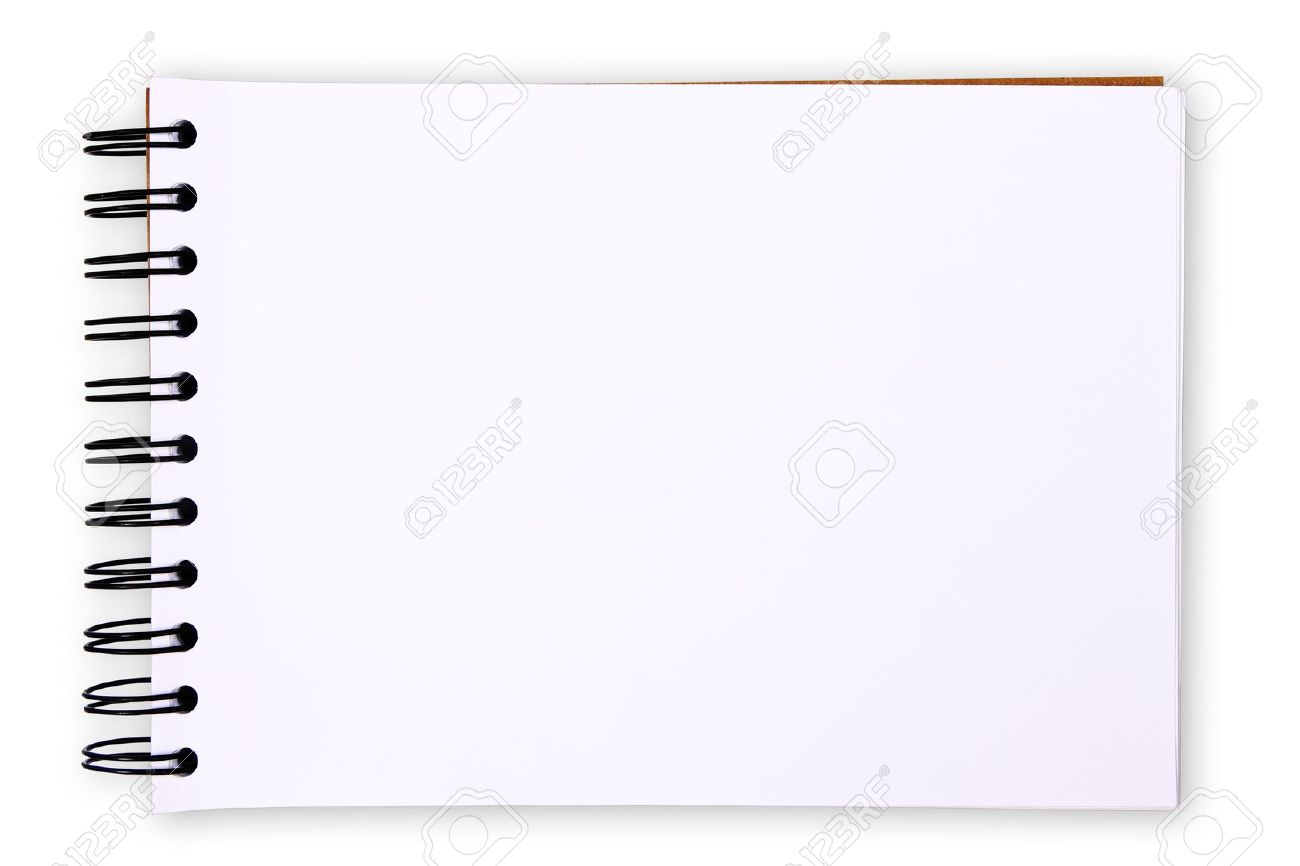 PORCENTAJE DE RECOMENDACIONES EN LAS CONDICIONES DE CALIDAD DISCIPLINARES DE LA NUEVA OFERTA DE LA FACULTAD DE DERECHO
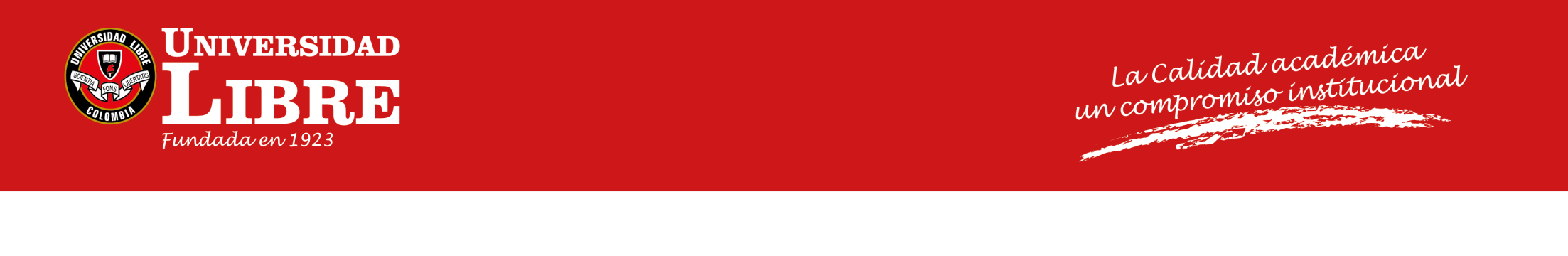 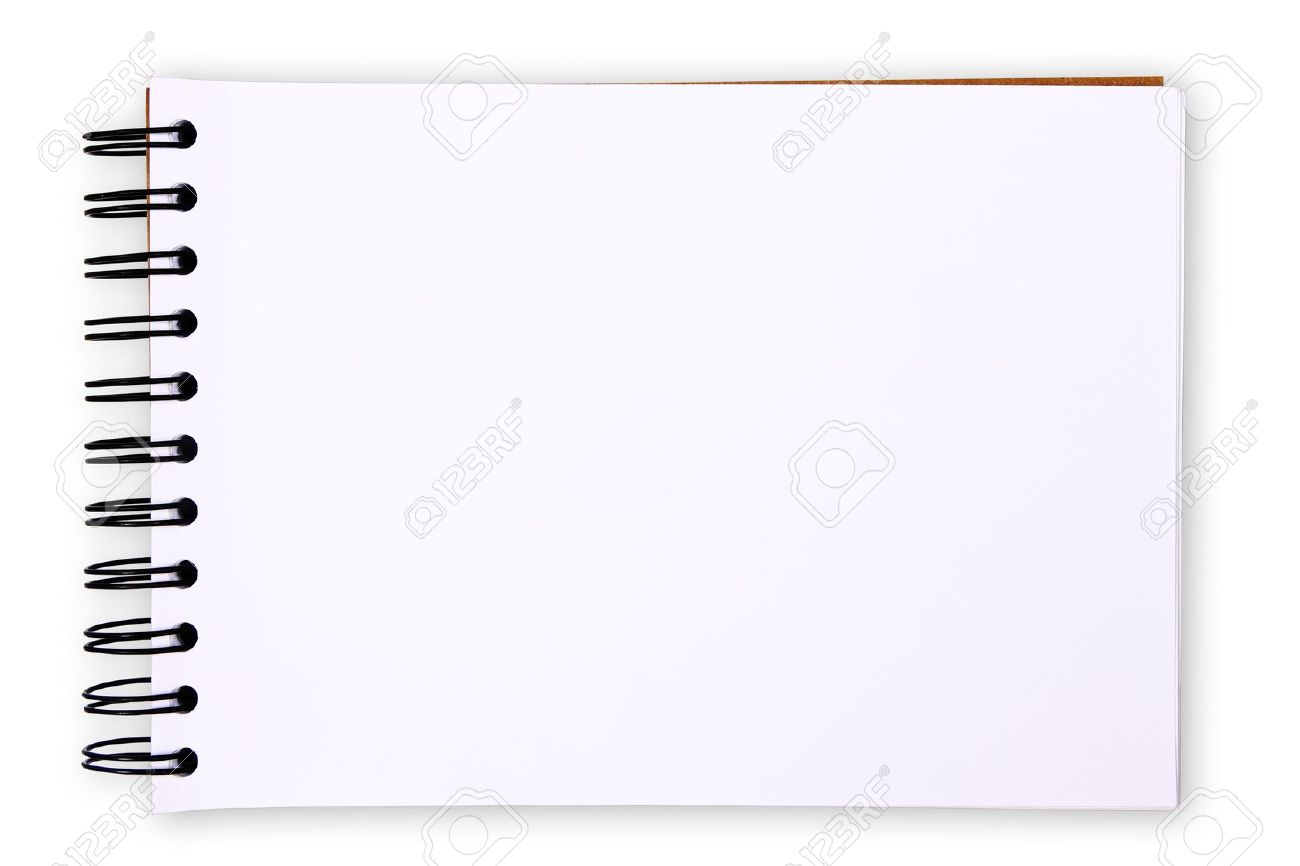 RESULTADO DEL ESTUDIO DE PERTINENCIA PROGRAMAS DE INGENIERÍA Y CIENCIAS ECONÓMICAS ADMINISTRATIVAS Y CONTABLES
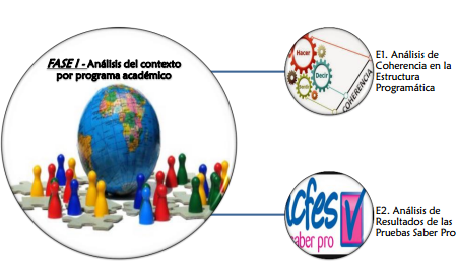 Estudio
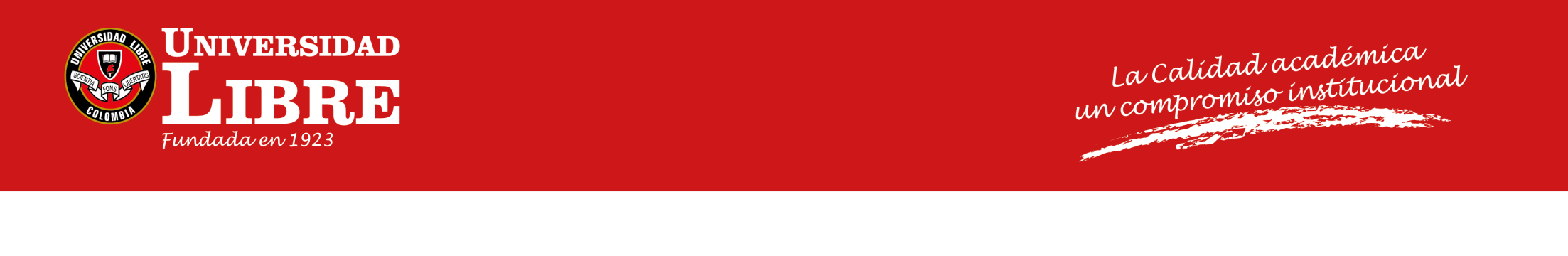 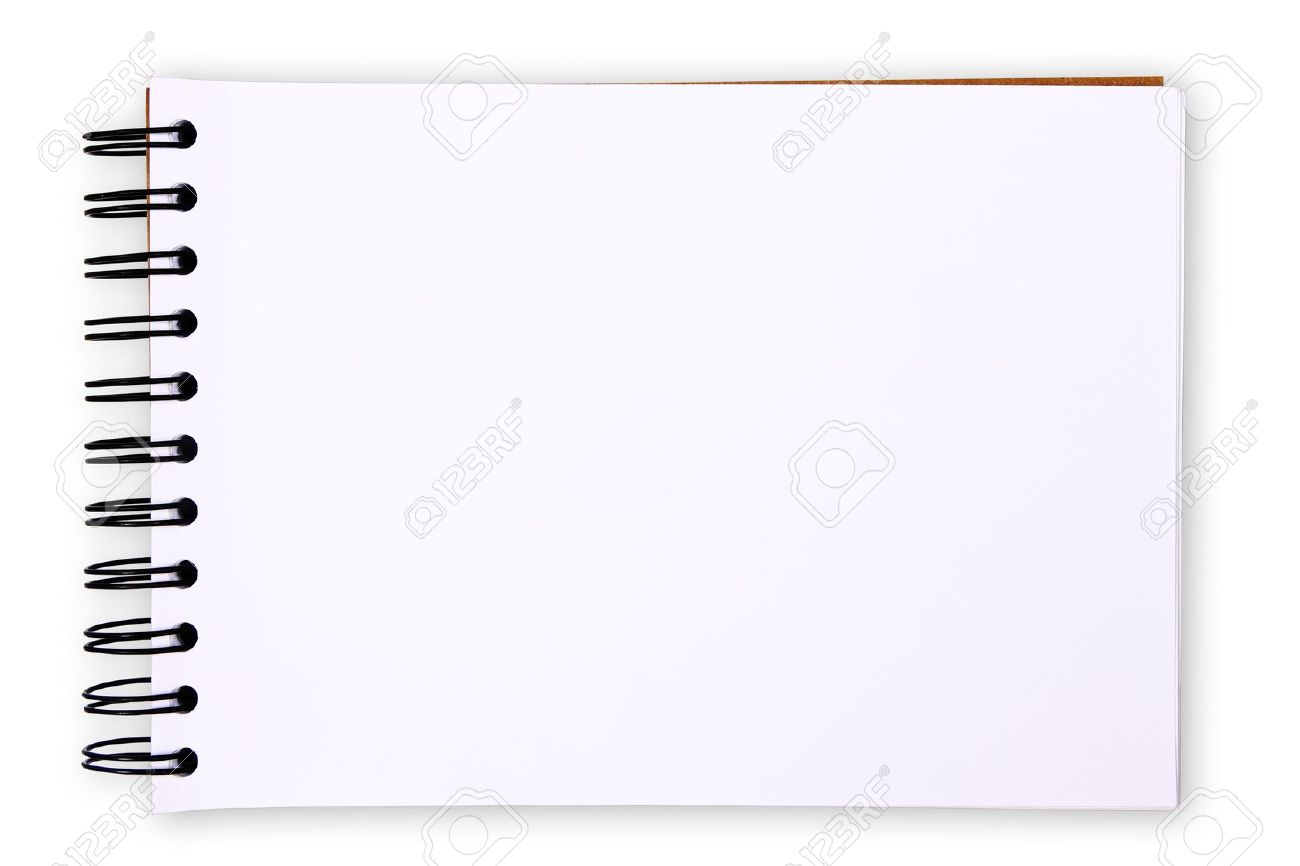 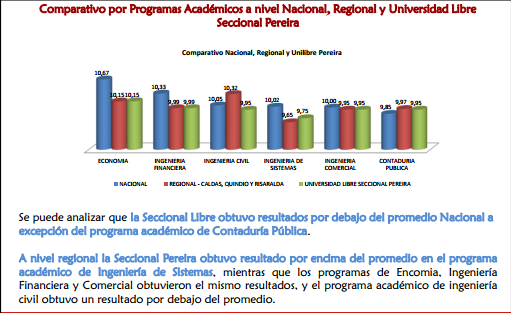 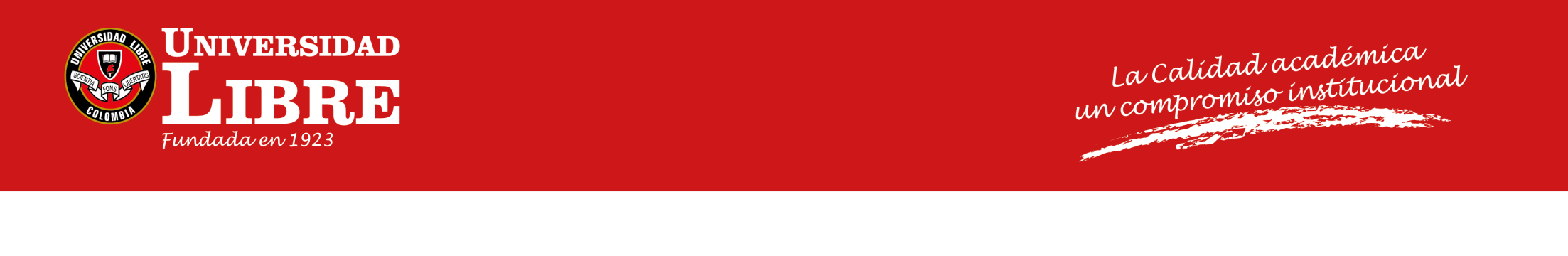 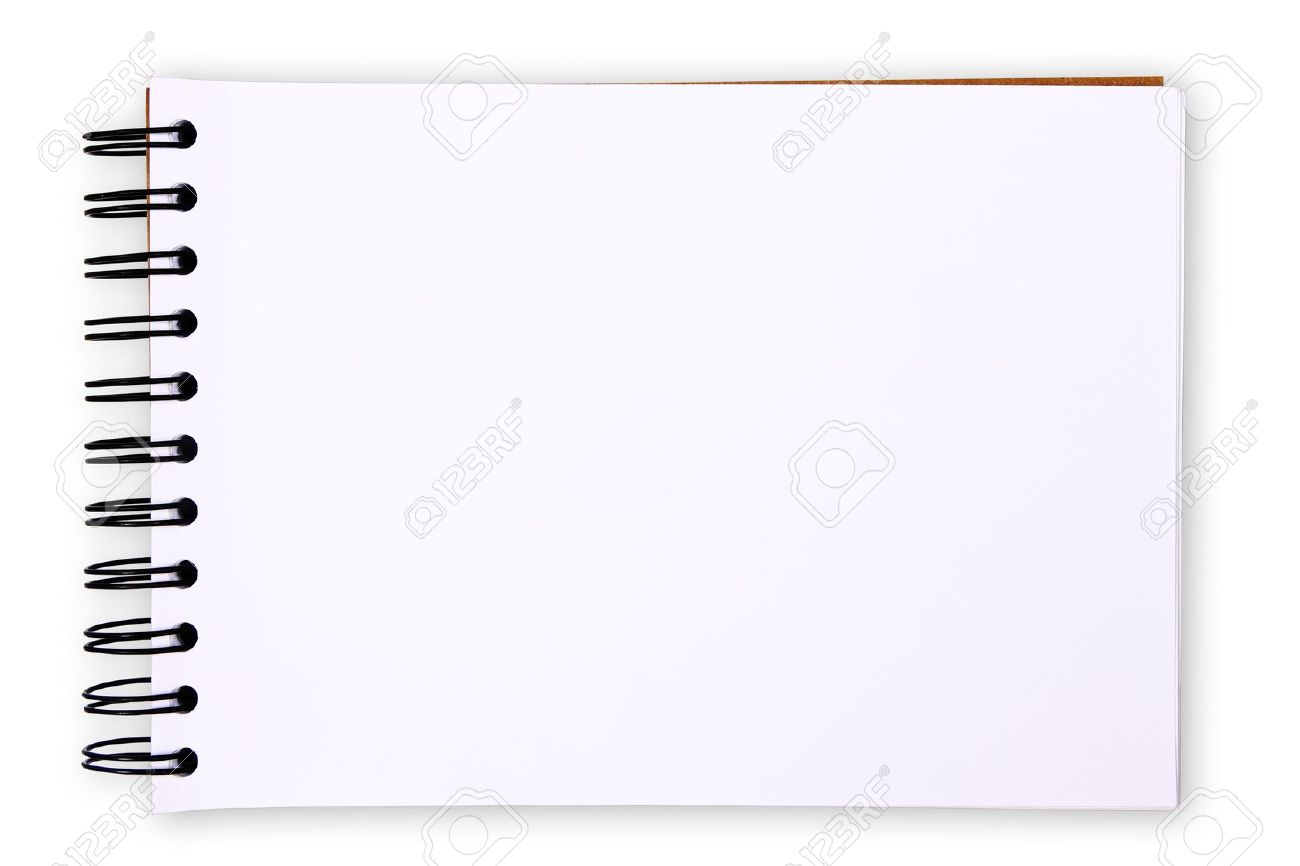 RESULTADO DEL ESTUDIO DE PERTINENCIA PROGRAMAS DE INGENIERÍA Y CIENCIAS ECONÓMICAS ADMINISTRATIVAS Y CONTABLES
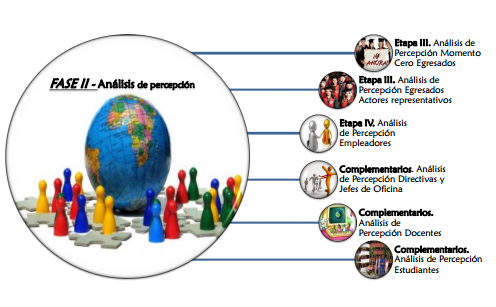 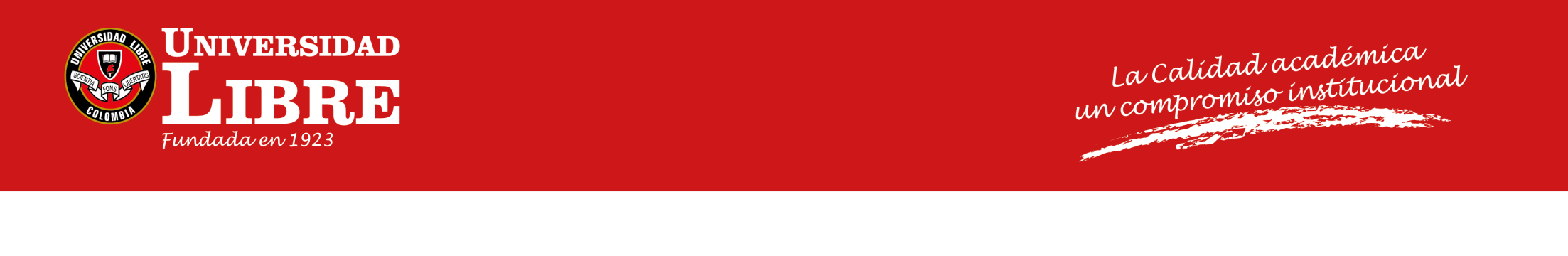 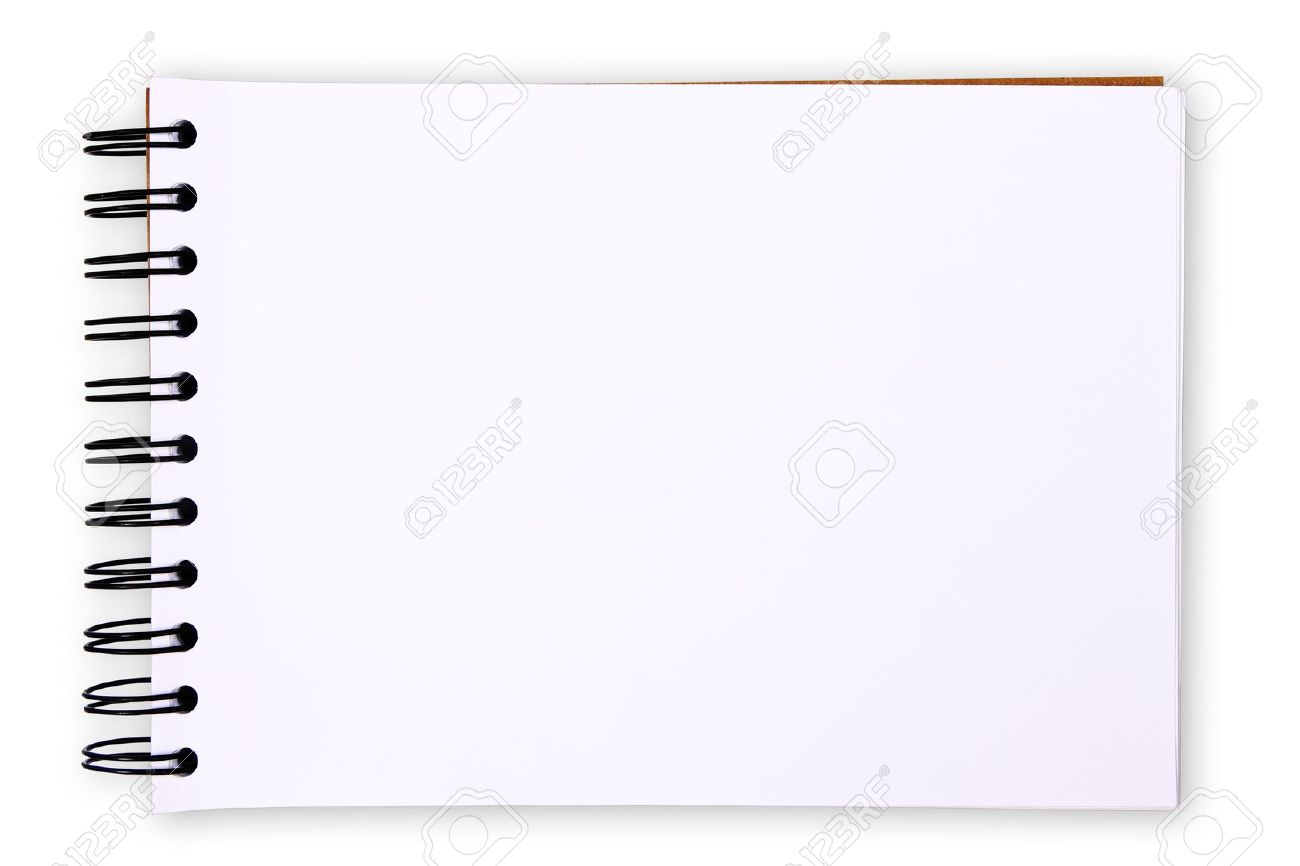 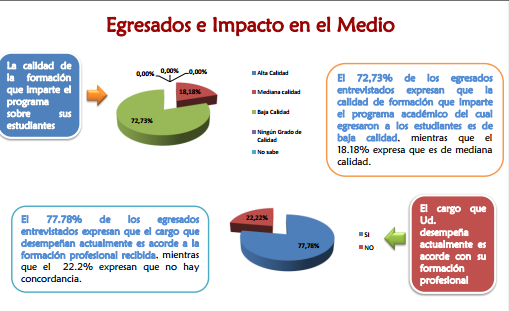 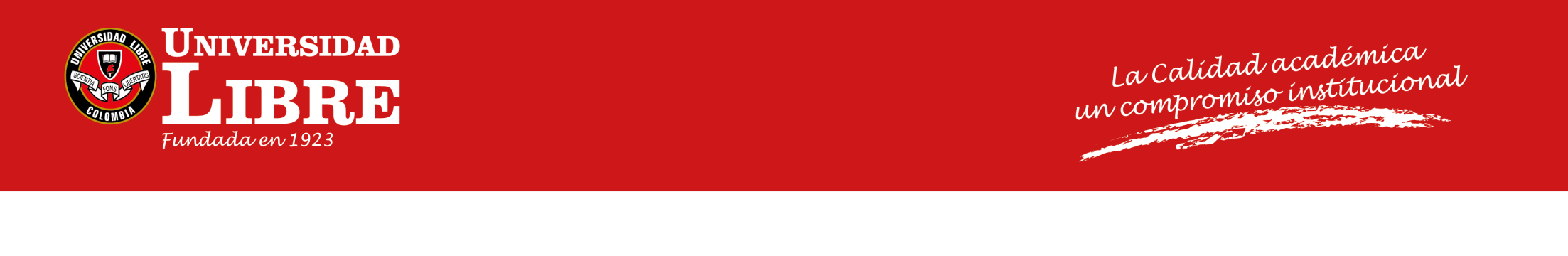 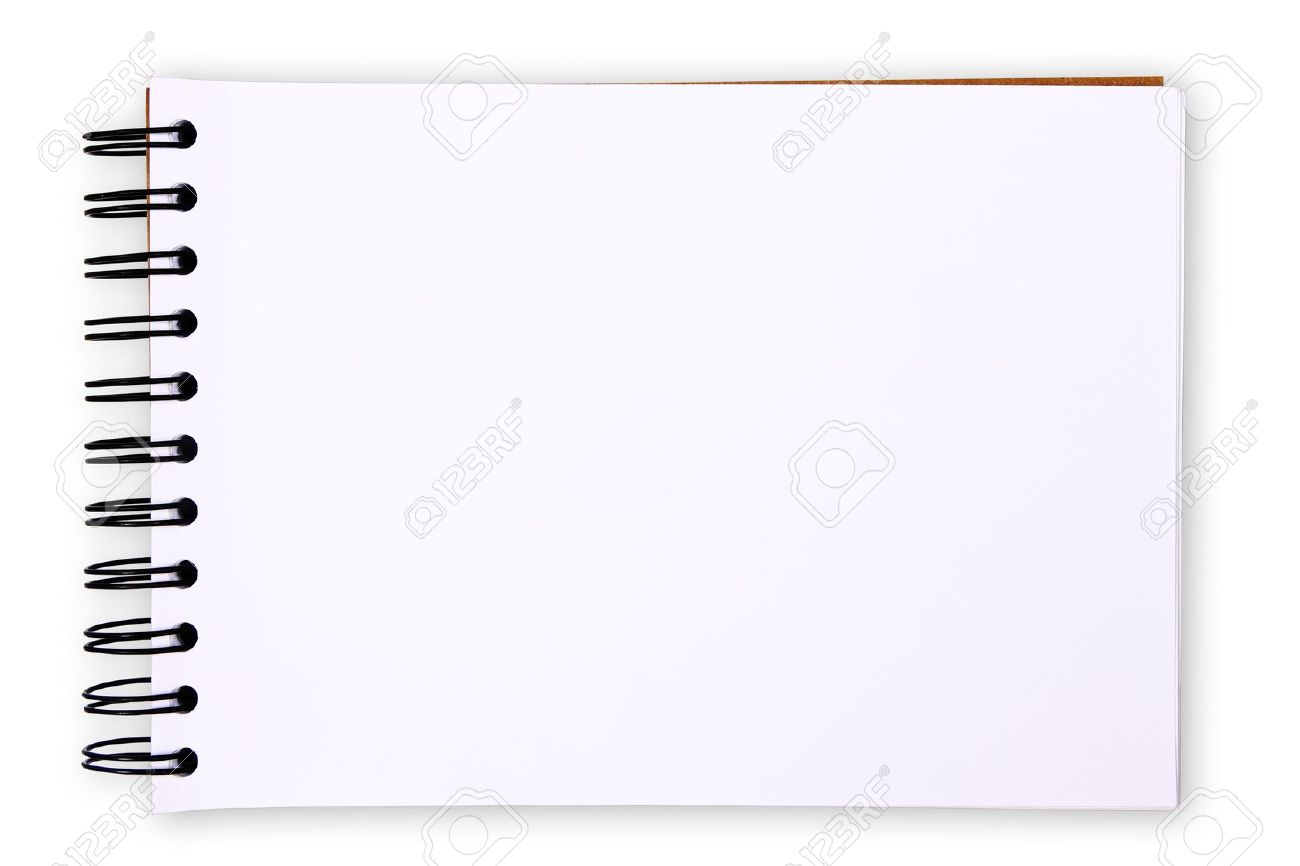 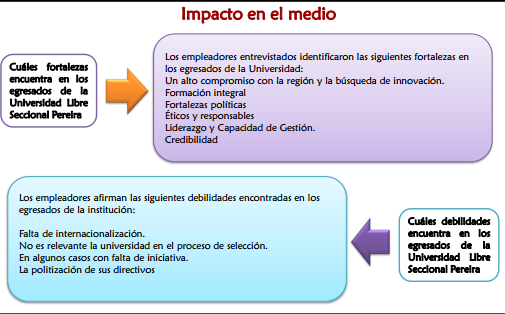 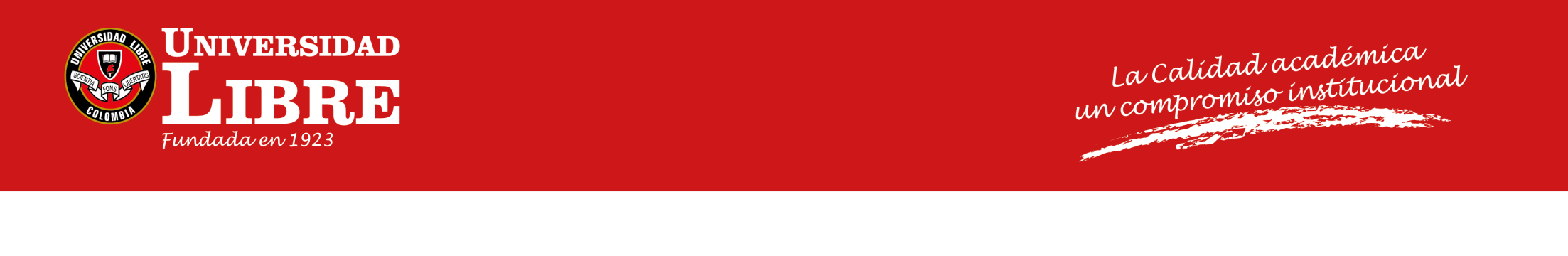 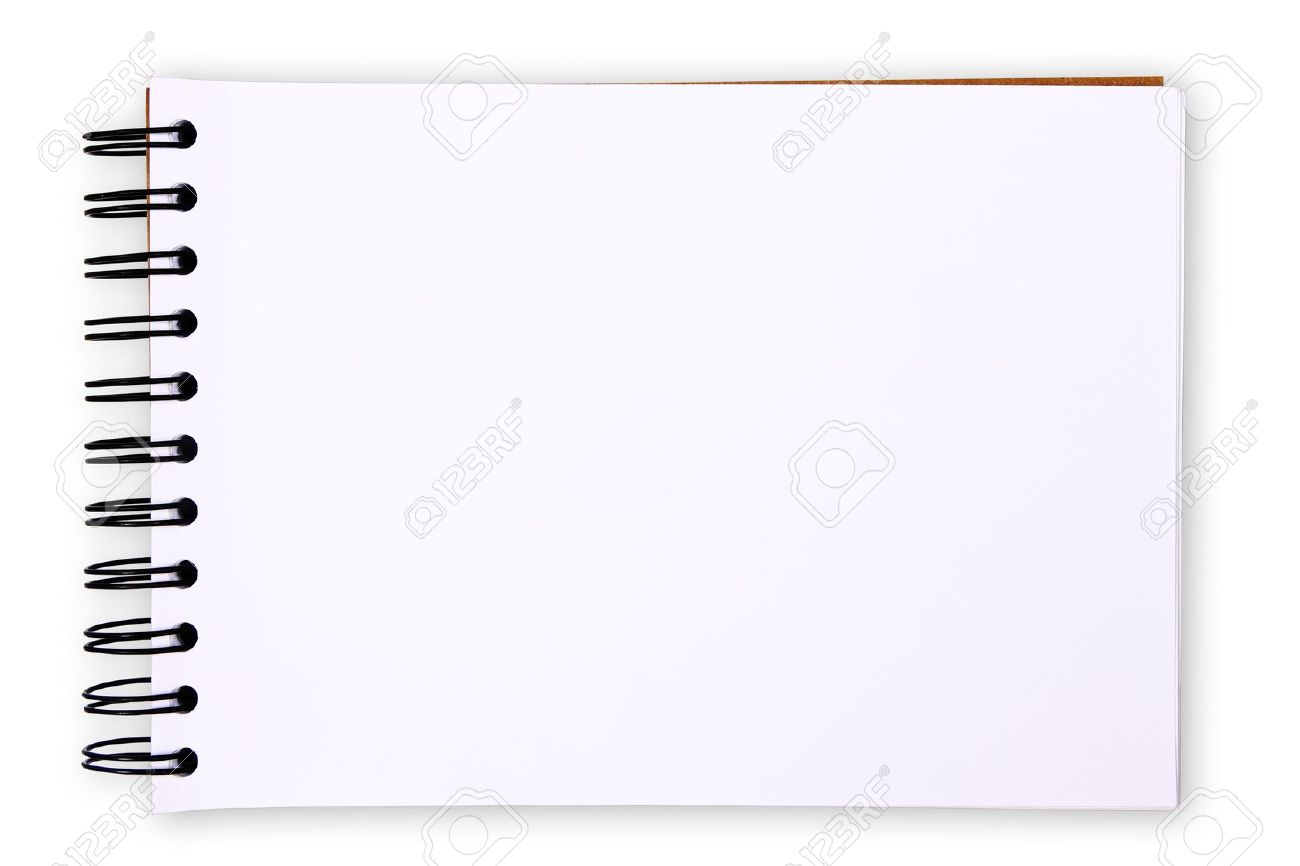 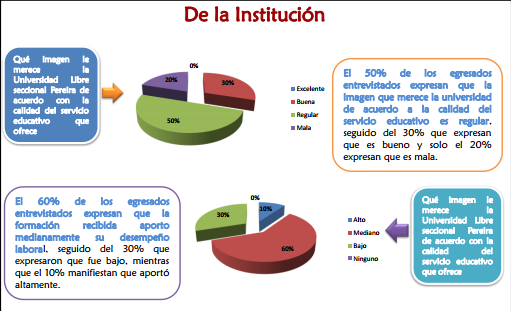 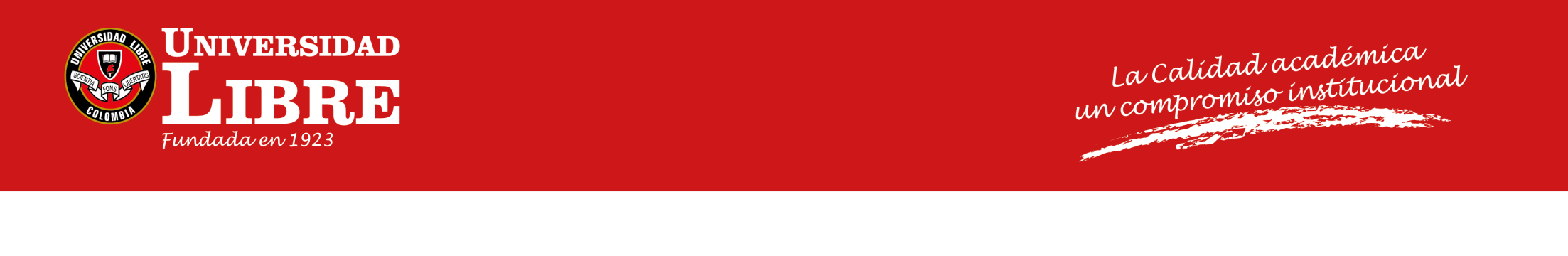 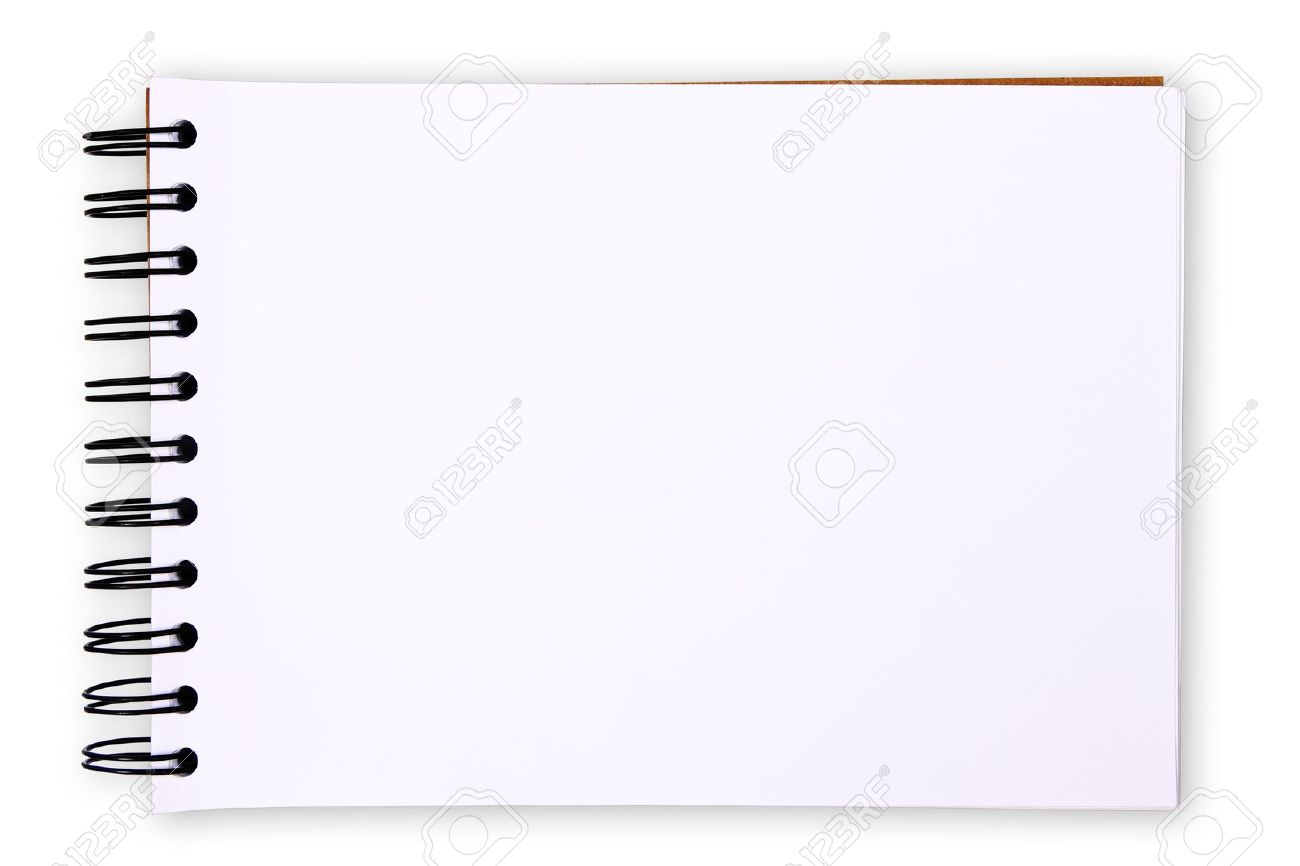 CONTRIBUCIÓN DEL EGRESADO AL ENRIQUECIMIENTO DE LA CALIDAD DEL PROGRAMA EN PROCESO DE AUTOEVALUACIÓN Y AUTORREGULACIÓN
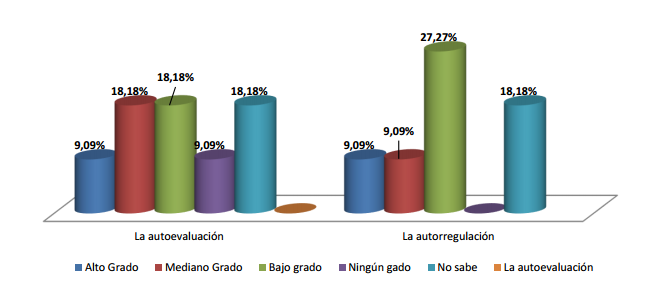 Fuente: Estudio
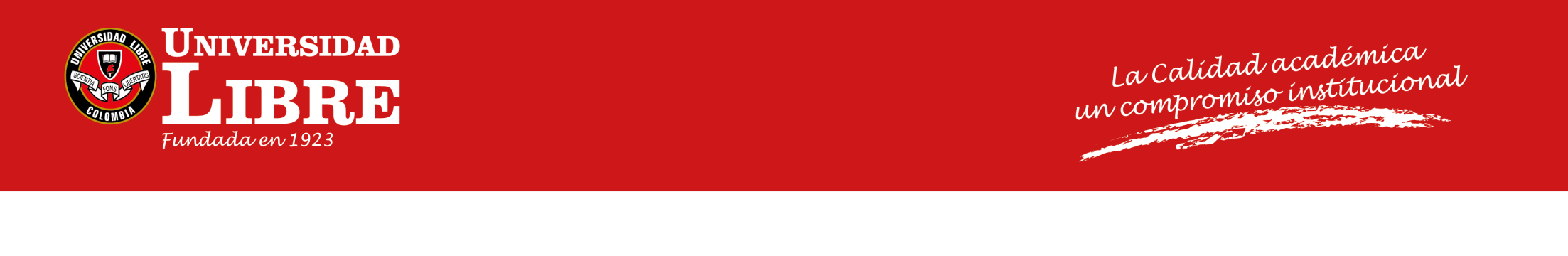 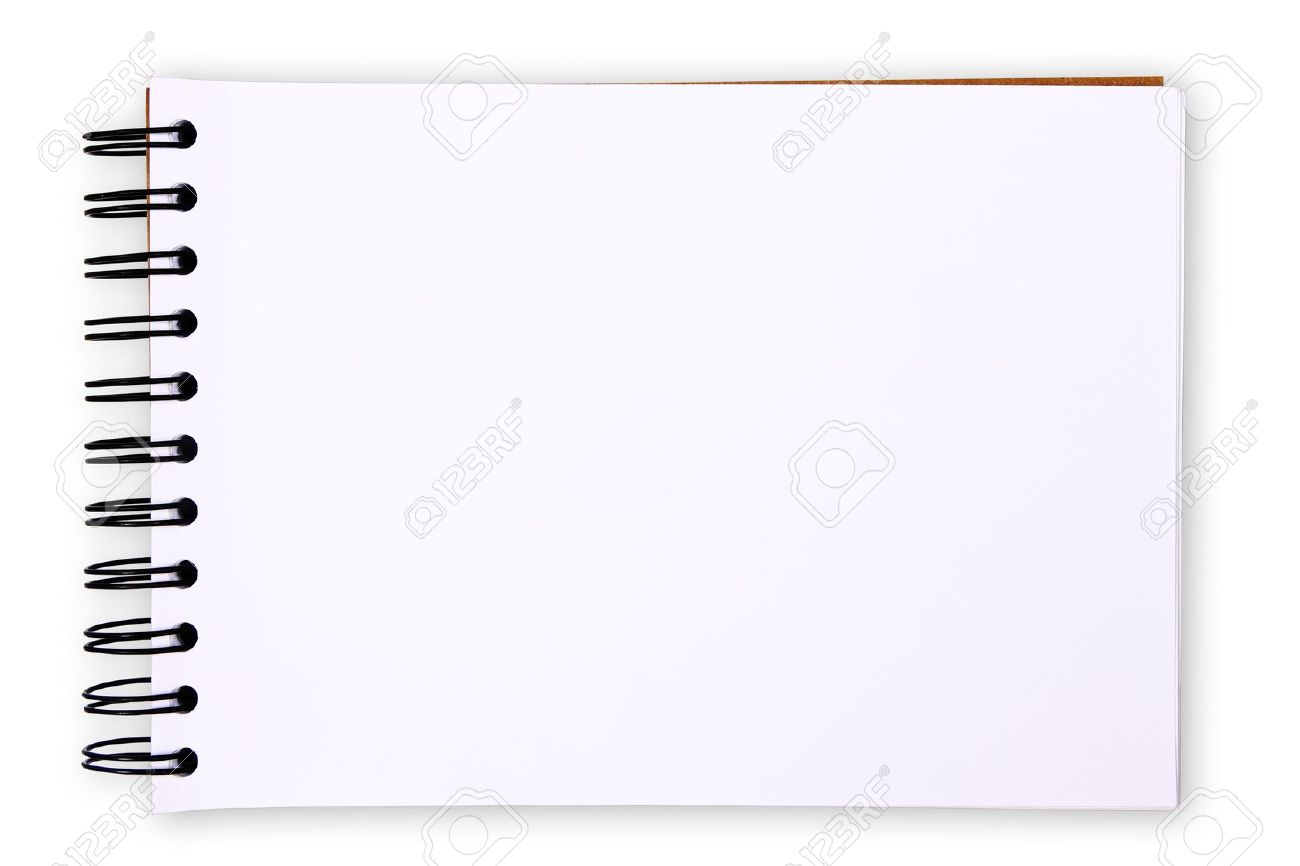 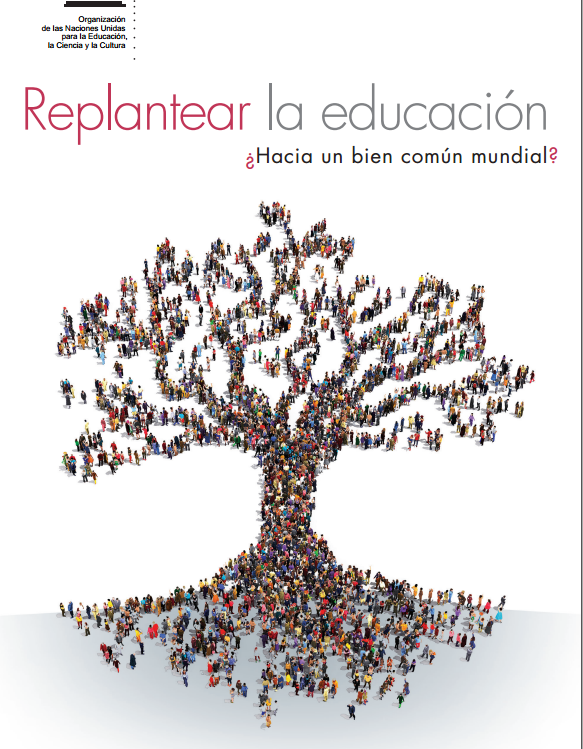 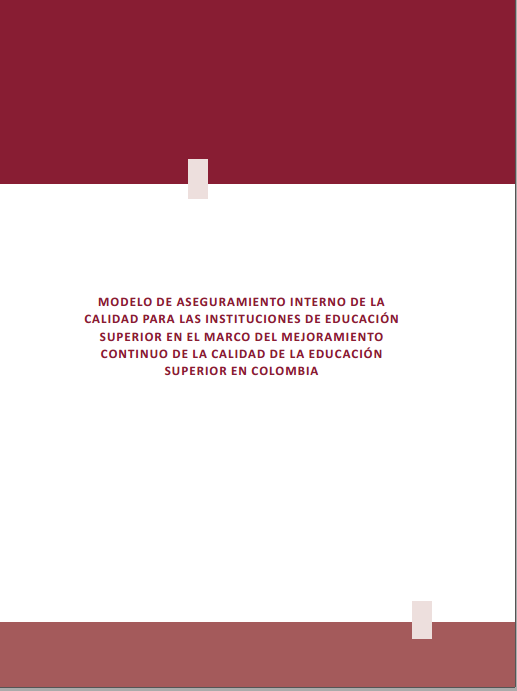 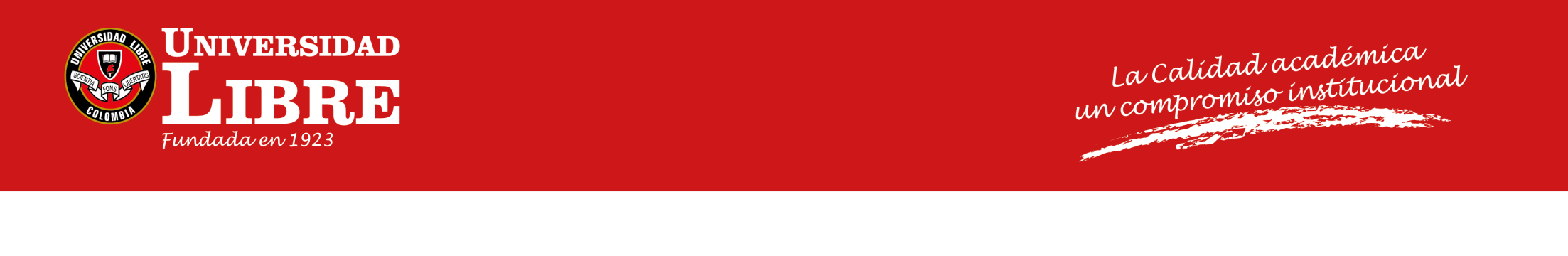 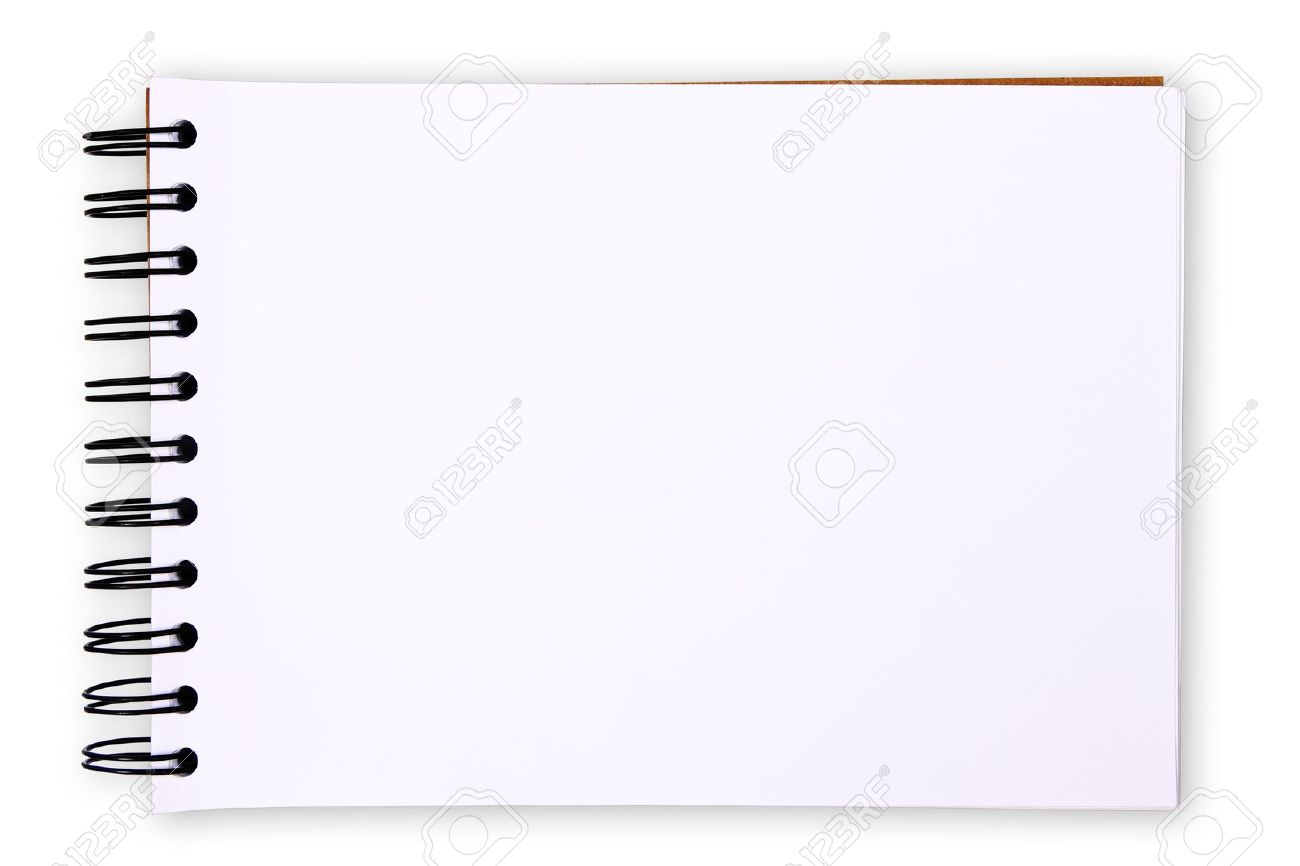 AUTOEVALUACIÓN PARA RENOVACIÓN DE REGISTRO CALIFICADO
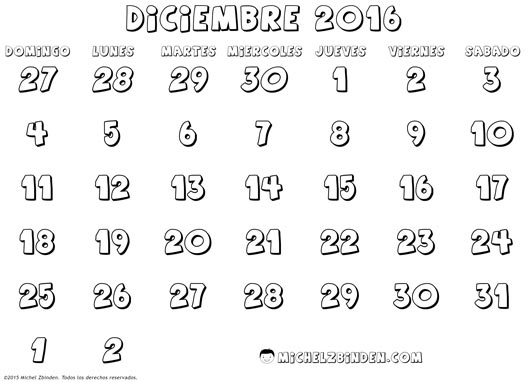 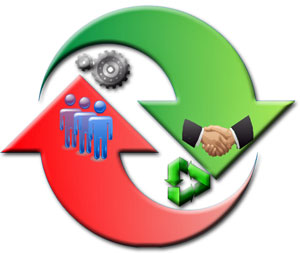 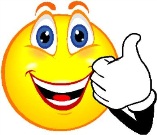 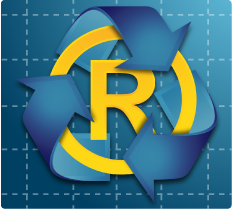 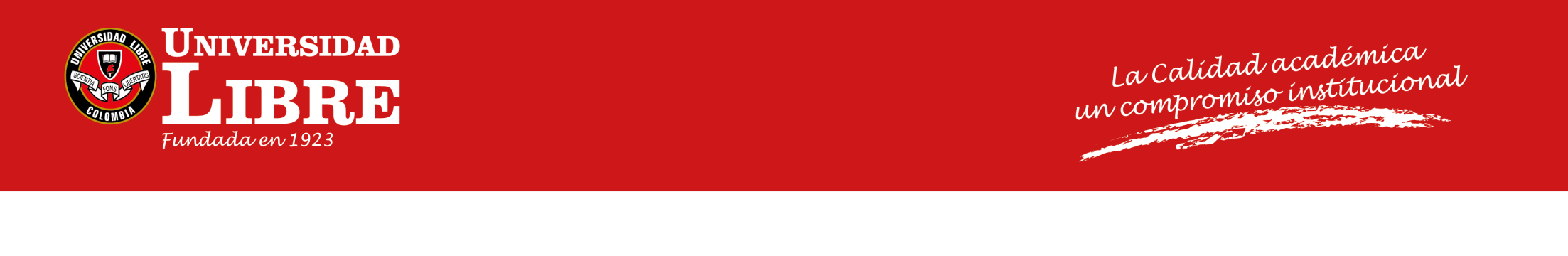 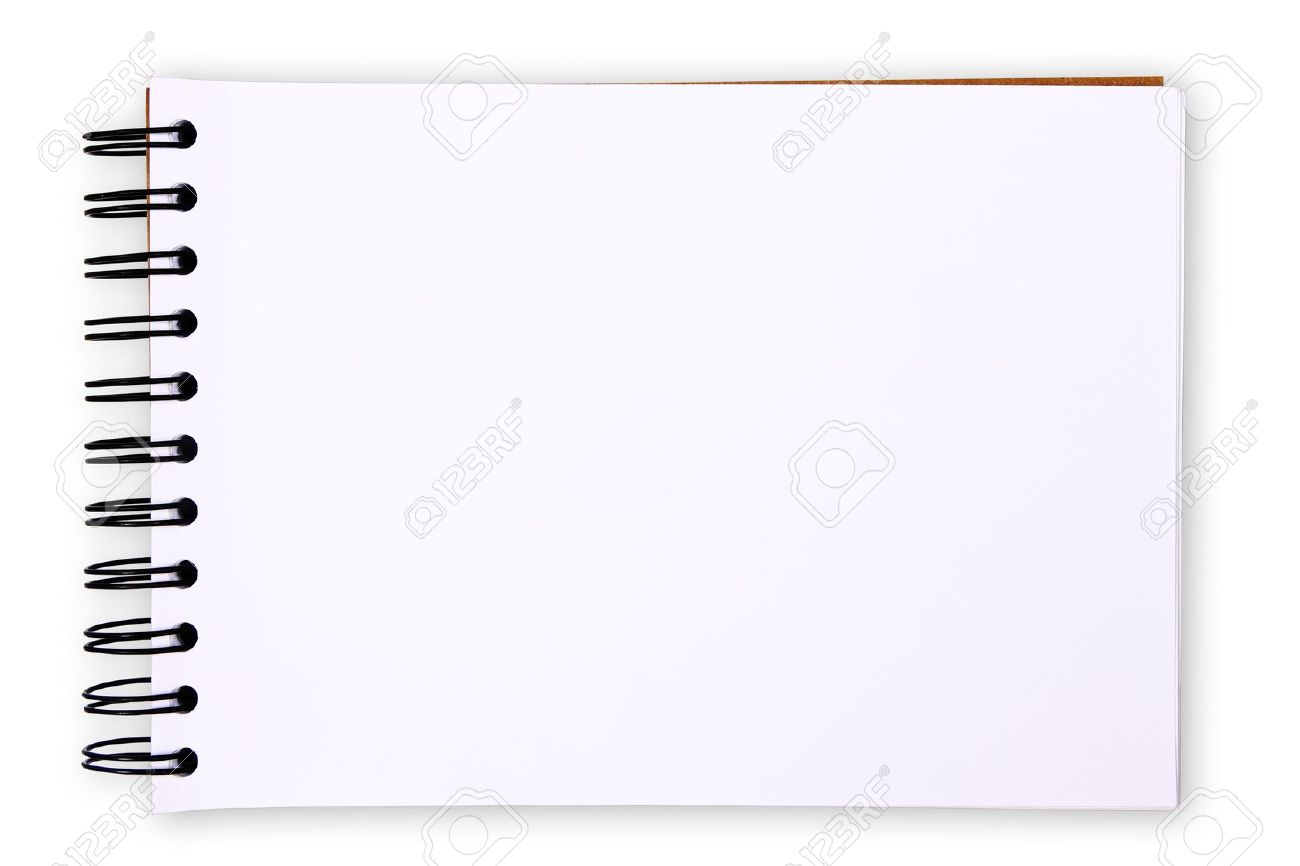 DIMENSIONES DE LA CALIDAD DE UN PROGRAMA
Logro de metas y objetivos
PIDI
Cumplimiento de la Misión
1
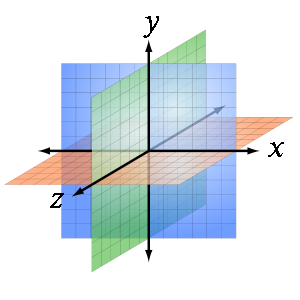 incluye contenidos valiosos y útiles, que responden a los requerimientos de formar de manera integral profesionales, acordes con las necesidades sociales.
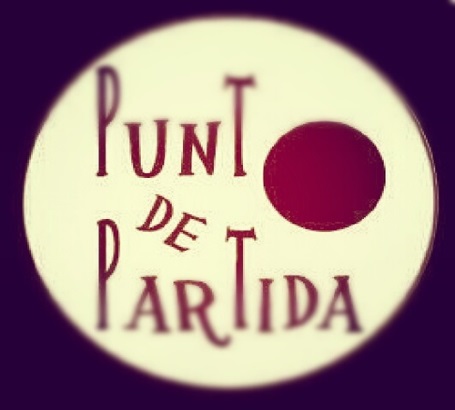 Recursos físicos y financieros
3
Pertinencia
2
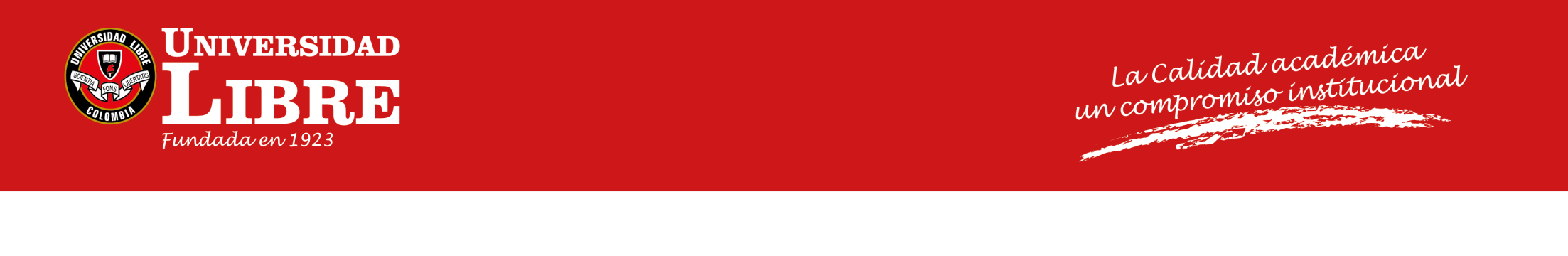 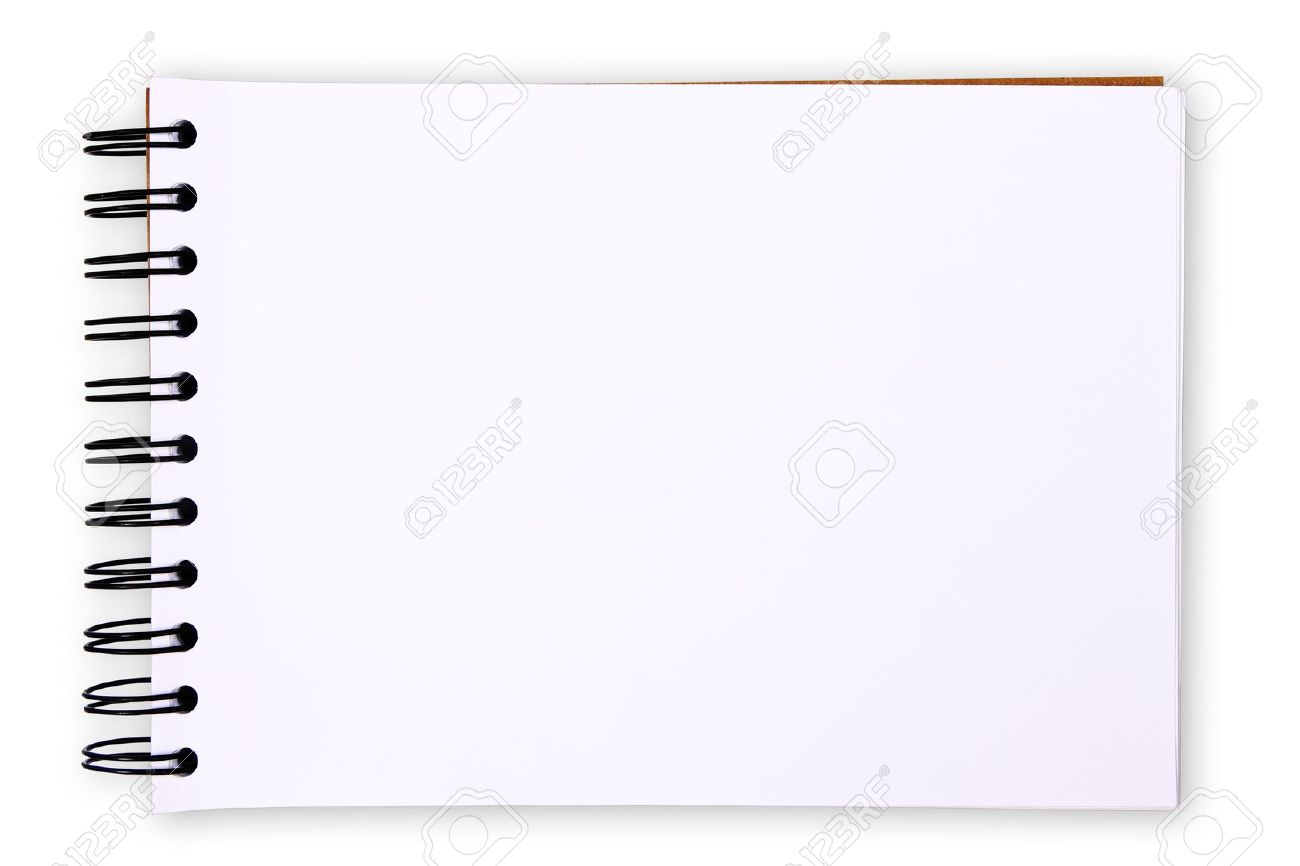 prioritarios
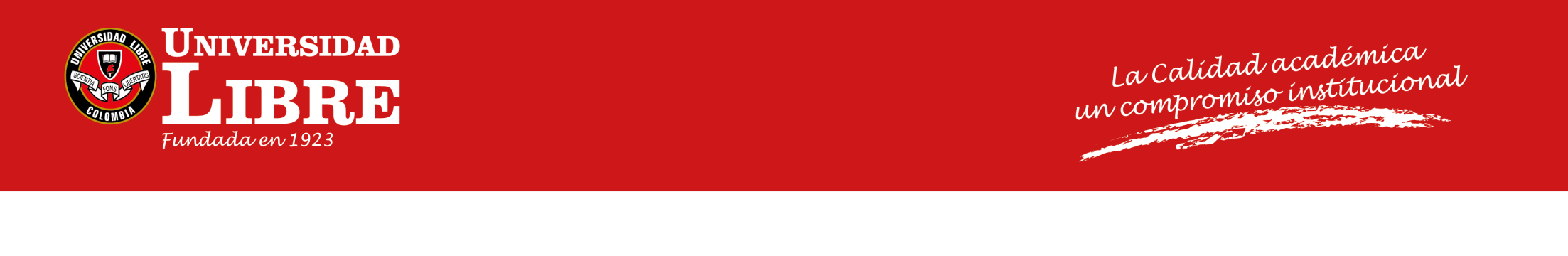 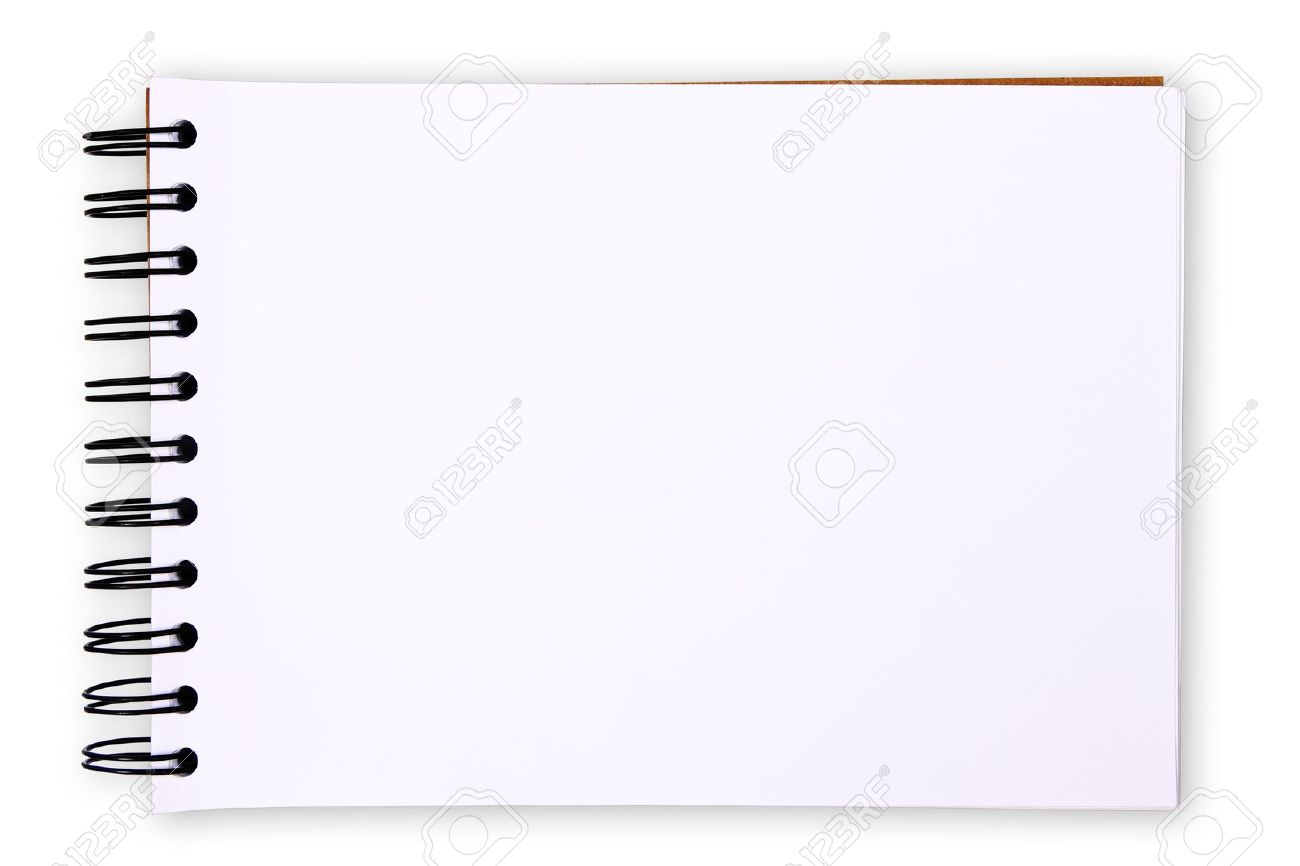 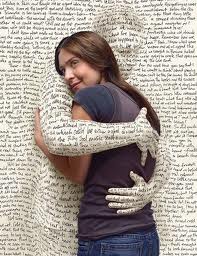 GRACIAS
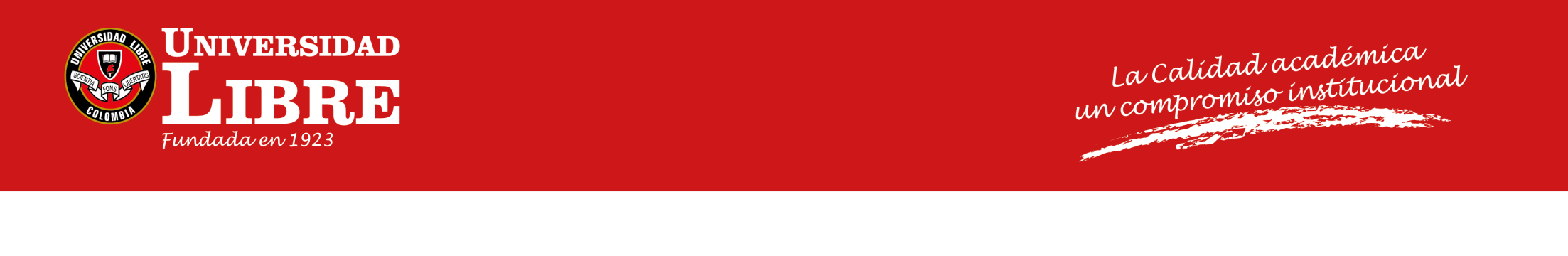